Fully Parallel Architectures:FPGAs, Pipelining and Systolic arrays
Andrew W. Rose
Image credit to Sophia Shao @ UC Berkley & Vivienne Sze @ MIT
Before we start…
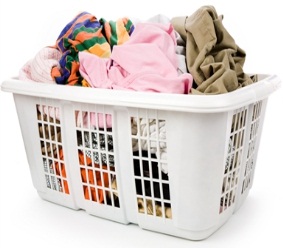 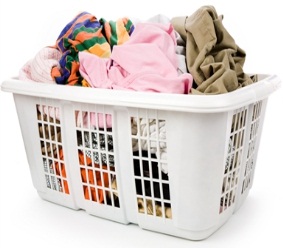 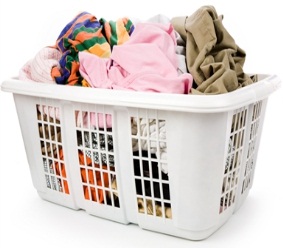 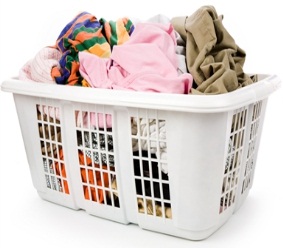 Andrew W. Rose Imperial College London
2
Sequential processing
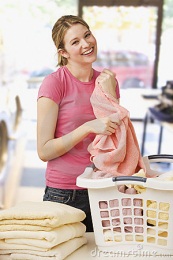 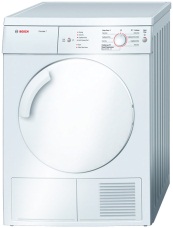 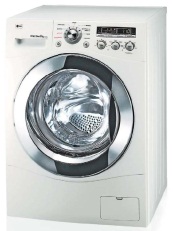 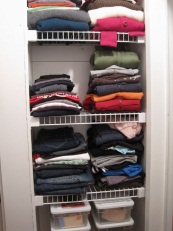 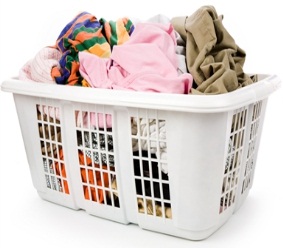 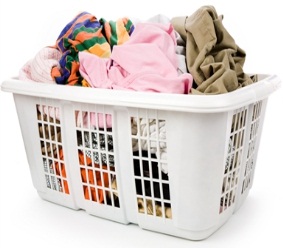 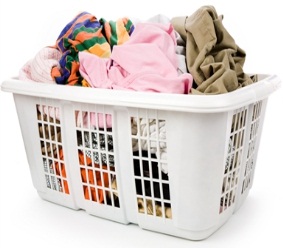 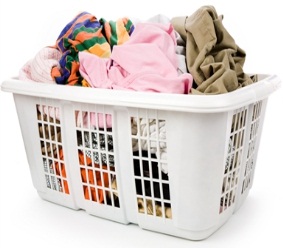 Andrew W. Rose Imperial College London
3
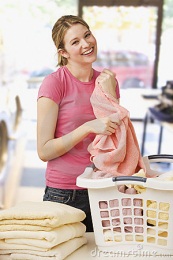 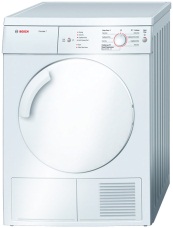 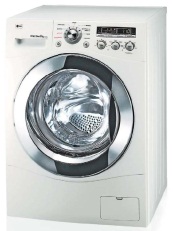 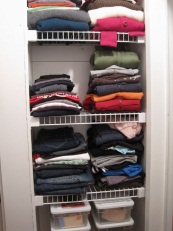 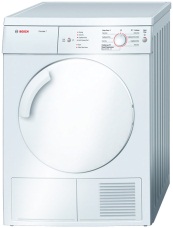 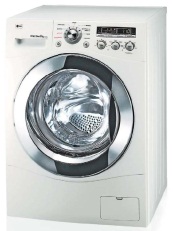 Sequential processing
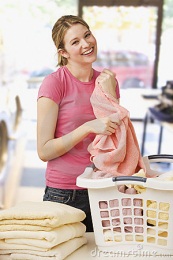 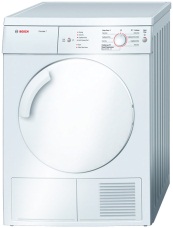 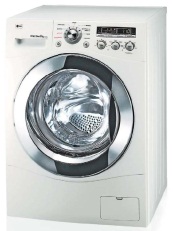 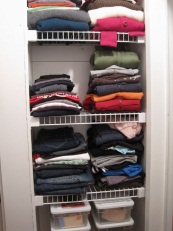 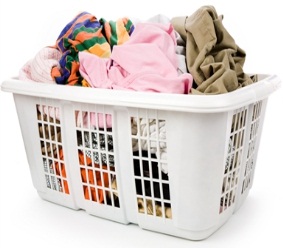 That would just be stupid
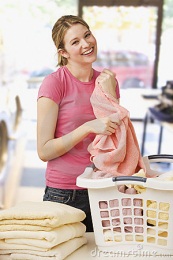 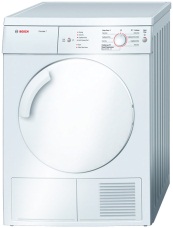 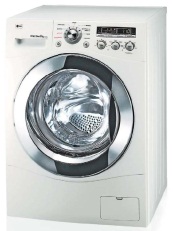 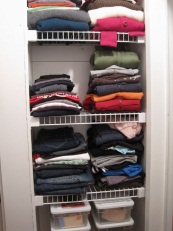 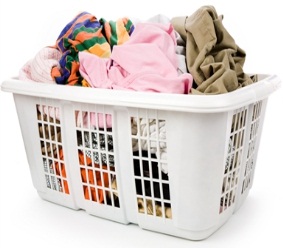 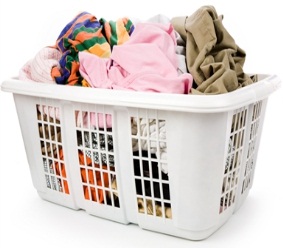 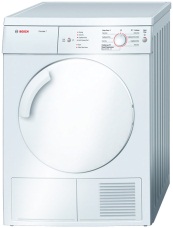 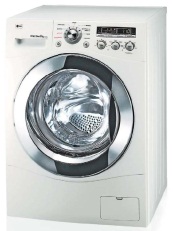 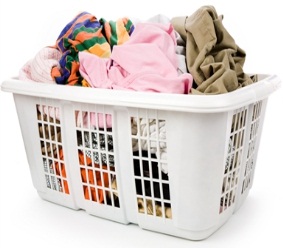 Andrew W. Rose Imperial College London
4
Sequential processing
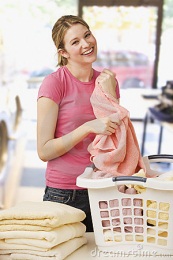 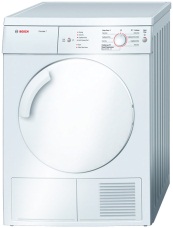 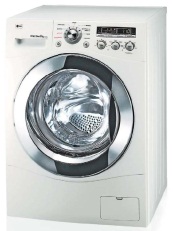 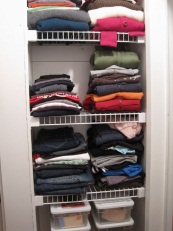 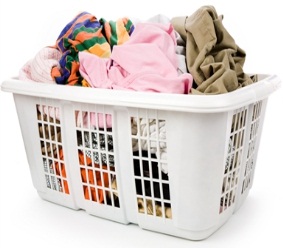 That would just be stupid
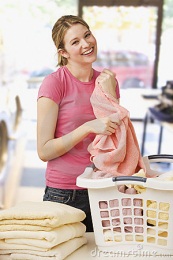 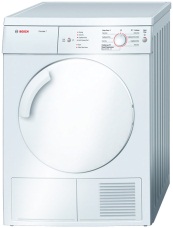 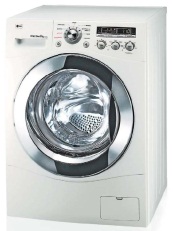 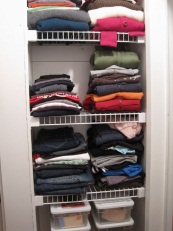 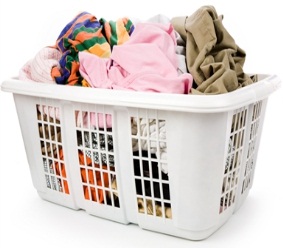 But this is essentially what a CPU does
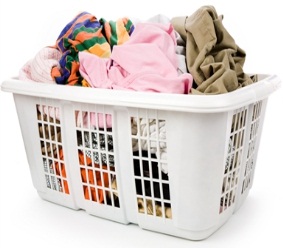 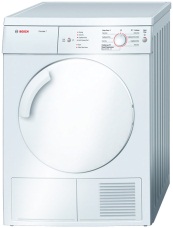 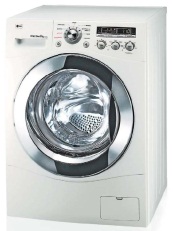 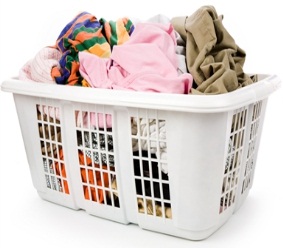 Andrew W. Rose Imperial College London
5
Pipelined processing
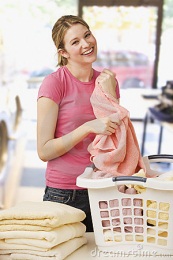 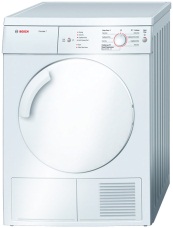 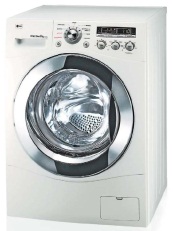 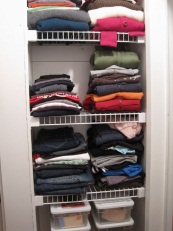 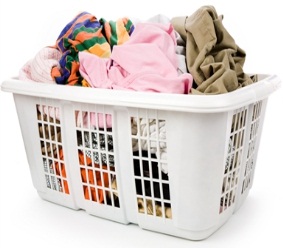 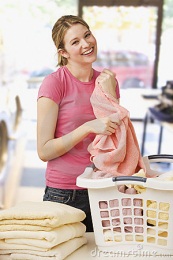 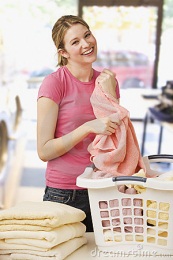 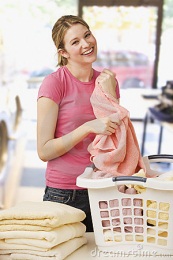 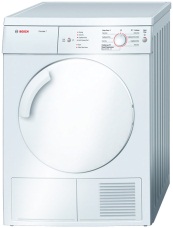 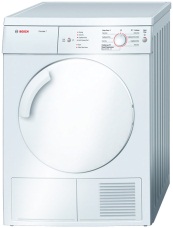 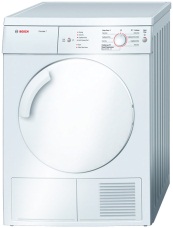 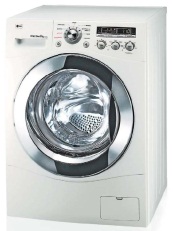 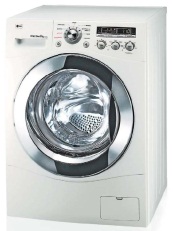 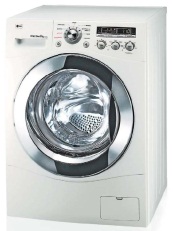 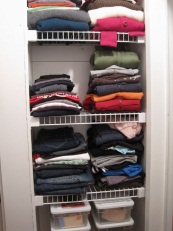 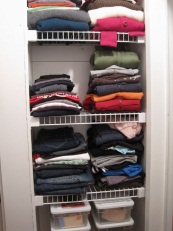 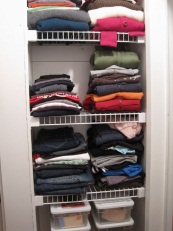 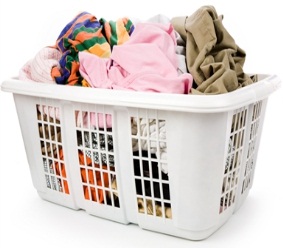 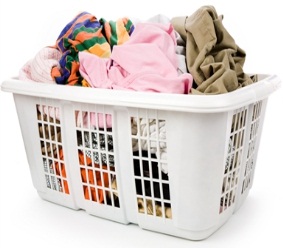 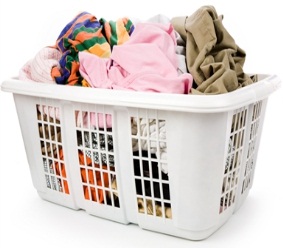 Andrew W. Rose Imperial College London
6
Pipelined processing
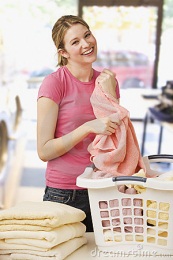 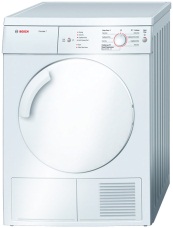 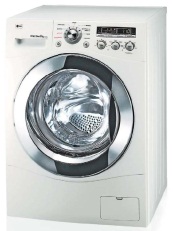 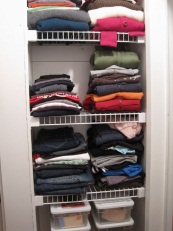 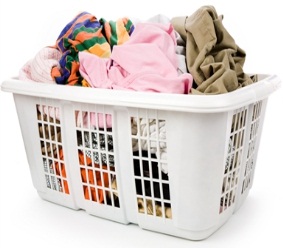 So why doesn’t my PC do this?
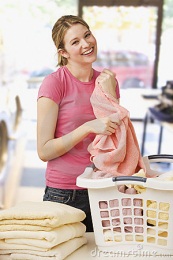 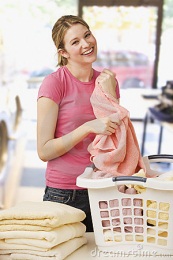 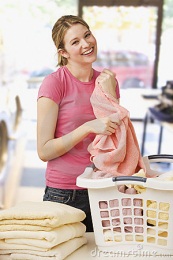 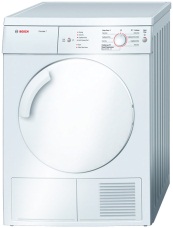 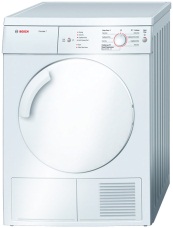 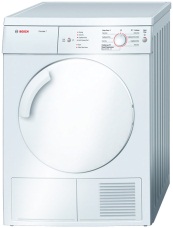 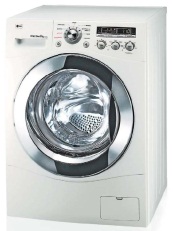 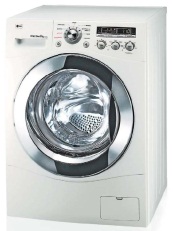 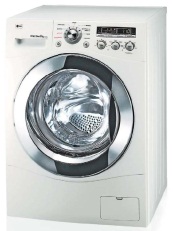 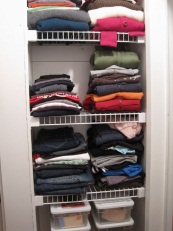 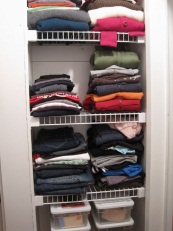 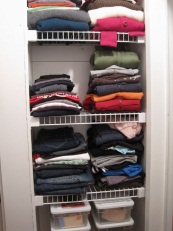 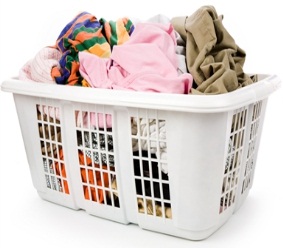 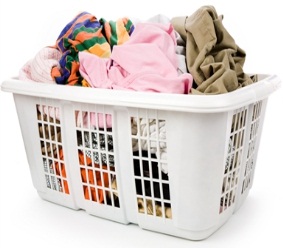 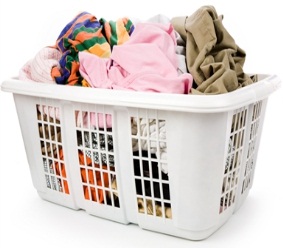 Andrew W. Rose Imperial College London
7
Pipelined processing
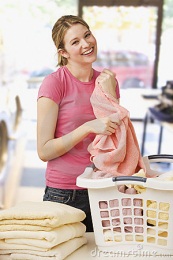 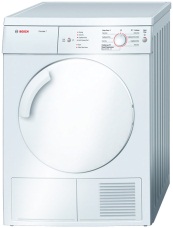 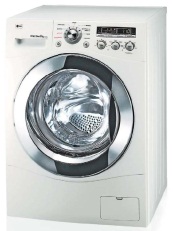 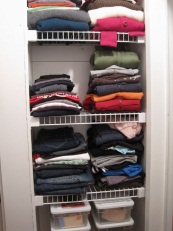 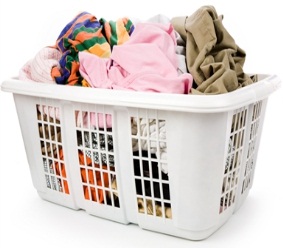 So why doesn’t my PC do this?
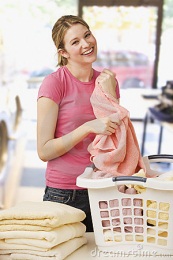 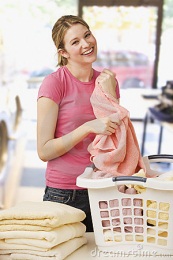 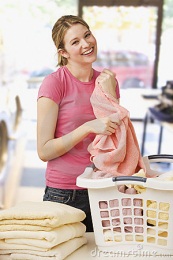 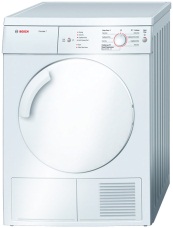 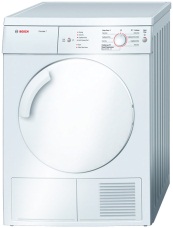 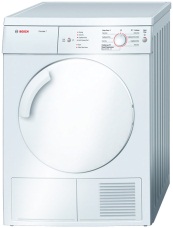 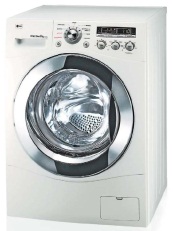 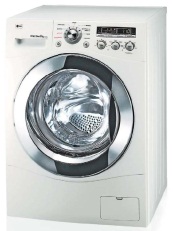 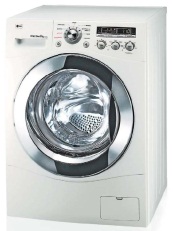 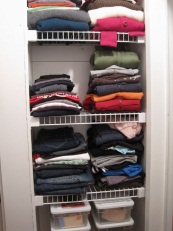 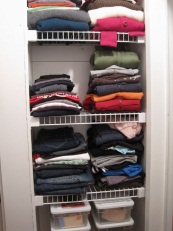 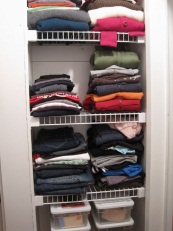 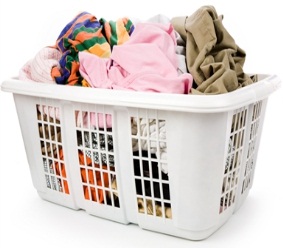 Because writing code like this is*really, really* hard
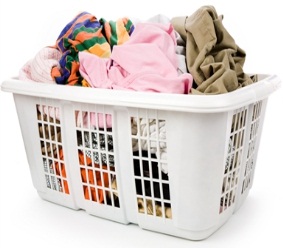 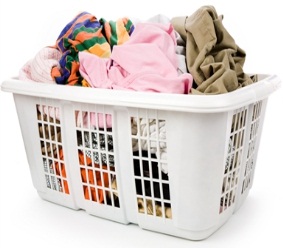 Andrew W. Rose Imperial College London
8
Recap: Field Programmable Gate Arrays (FPGAs)
2D array of Programmable Logic Blocks
Massive Fabric of Programmable Interconnects
Andrew W. Rose Imperial College London
9
Programmable Interconnect matrix
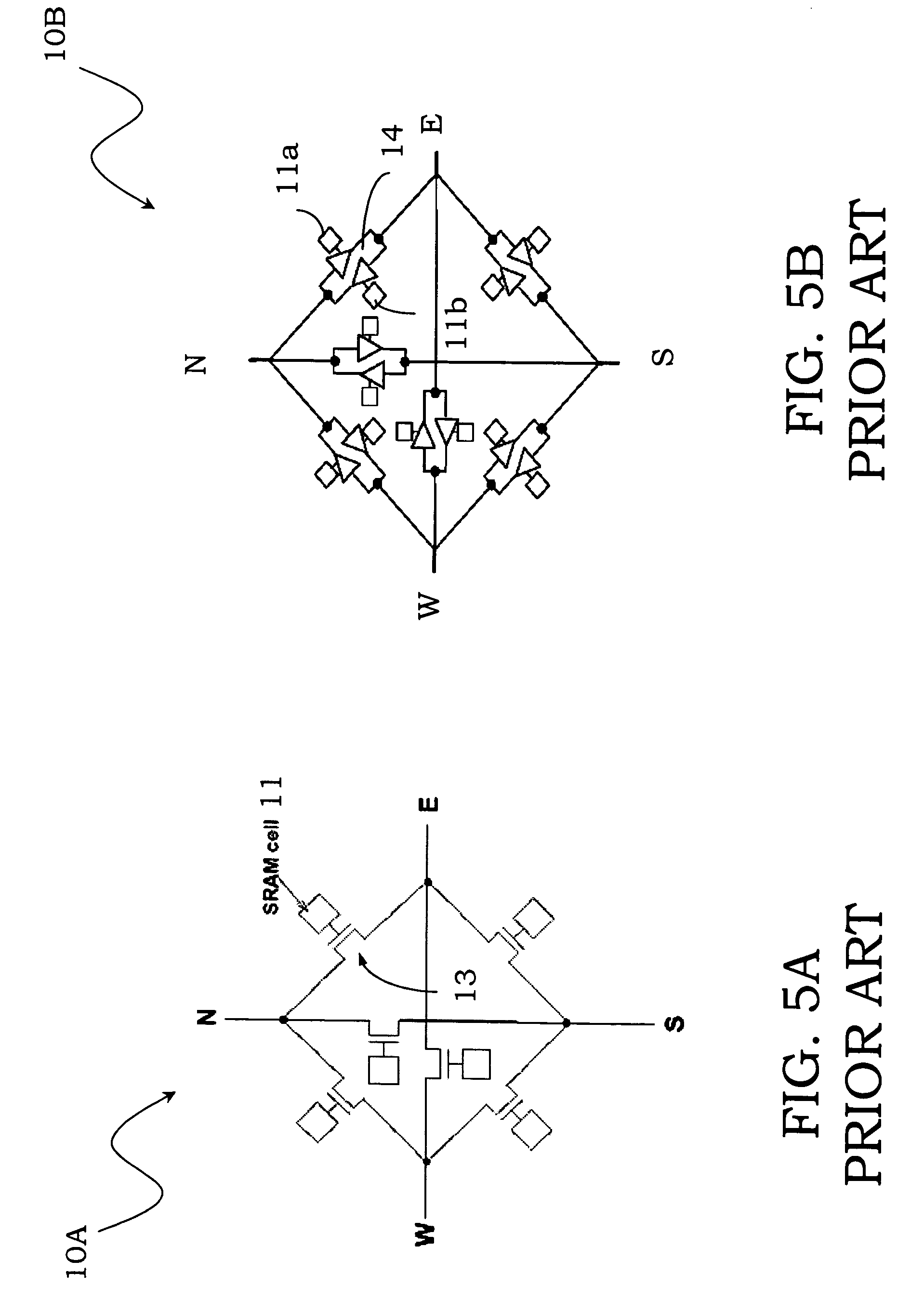 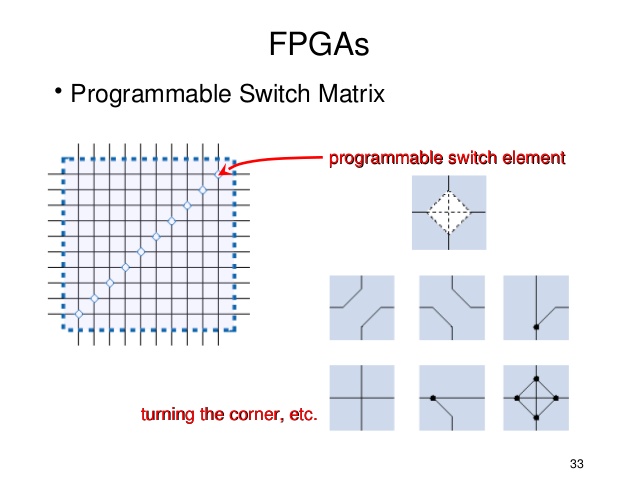 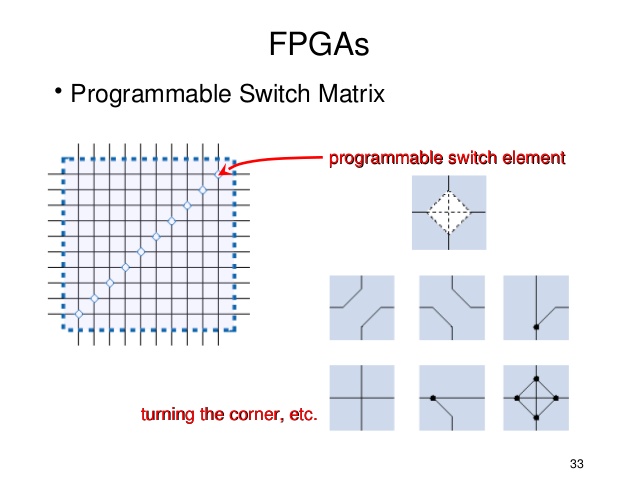 Andrew W. Rose Imperial College London
10
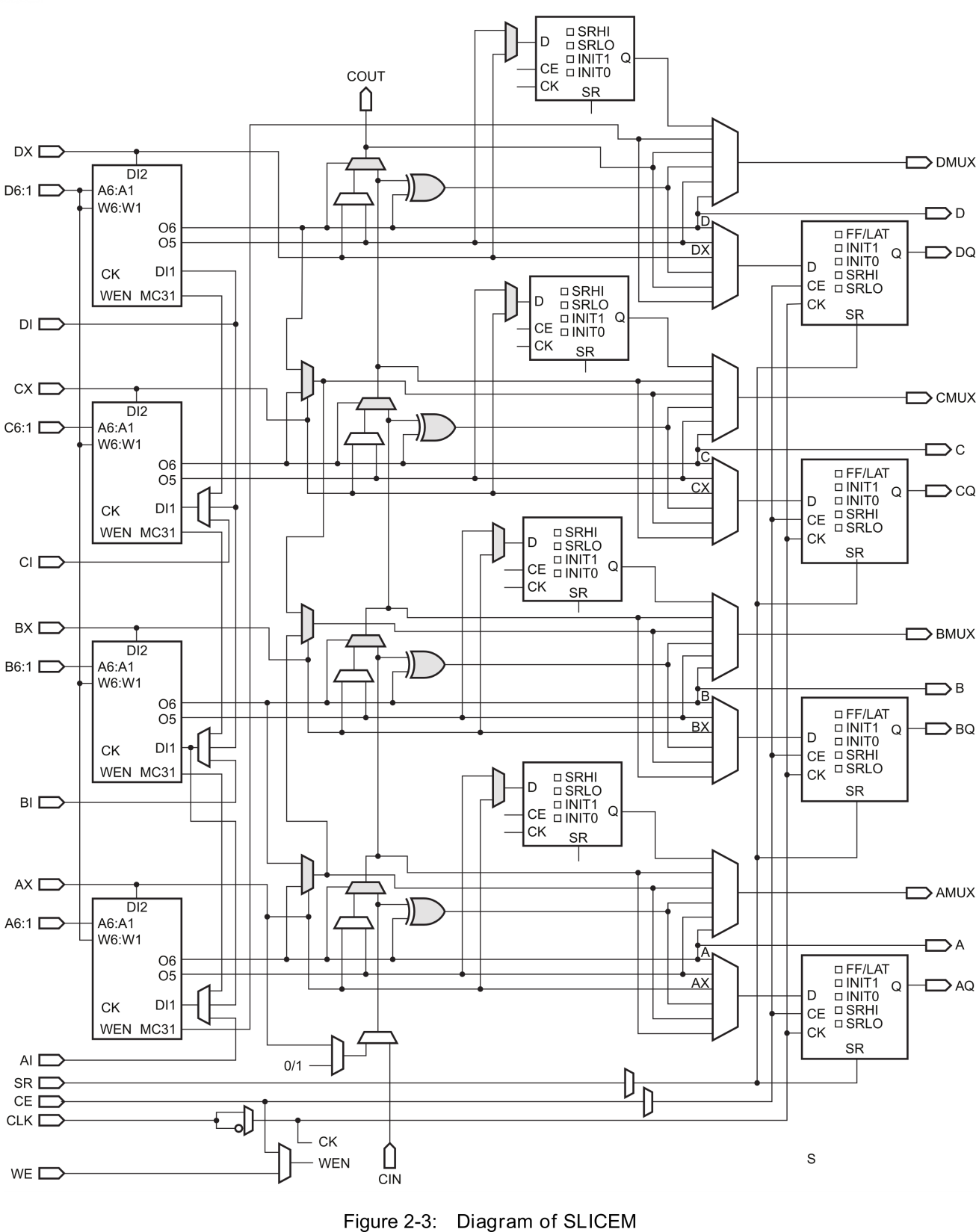 Combinatorial Logic Block
SRAM based look-up table to transform any input to any compile-time defined output
Andrew W. Rose Imperial College London
11
One way to use an FPGA
Data In
Data Out
Wait for the signal to propagate
“Sea-of-logic” approach
Andrew W. Rose Imperial College London
12
One way to use an FPGA
Data In
Data Out
Wait for the signal to propagate
“Sea-of-logic” approach
Constrained by the speed of light
Andrew W. Rose Imperial College London
13
Better…
Data In
Data In
Data Out
Wait for the signal to propagate
“Sea-of-logic” approach
Constrained by the speed of light
Do less
Clock the result
Andrew W. Rose Imperial College London
14
Better…
Data In
Data In
Data Out
Wait for the signal to propagate
“Sea-of-logic” approach
Constrained by the speed of light
Do less
Clock the result
Andrew W. Rose Imperial College London
15
Better…
Data In
Data In
Data Out
Wait for the signal to propagate
“Sea-of-logic” approach
Constrained by the speed of light
Do less
Clock the result
Andrew W. Rose Imperial College London
16
Better…
Data In
Data In
Data Out
Wait for the signal to propagate
“Sea-of-logic” approach
Constrained by the speed of light
Do less
Clock the result
Andrew W. Rose Imperial College London
17
Better…
Data In
Data In
Data Out
Wait for the signal to propagate
“Sea-of-logic” approach
Constrained by the speed of light
Do less
Clock the result
Andrew W. Rose Imperial College London
18
Better…
Data In
Data In
Data Out
Data Out
Wait for the signal to propagate
“Sea-of-logic” approach
Constrained by the speed of light
Do less
Clock the result
Doing less on each clock but compensated for by much higher clock speeds
Andrew W. Rose Imperial College London
19
Breaking down algorithms like this is HARD
“The parallel approach to computing does require that some original thinking be done about numerical analysis and data management in order to secure efficient use.
In an environment which has represented the absence of the need to think as the highest virtue, this is a decided disadvantage”
Daniel Slotnick, 1967
It's all about data-structure
It's all about data-structure
It's all about data-structure
It's all about data-structure
It's all about data-structure
It's all about data-structure
It's all about data-structure
Andrew W. Rose Imperial College London
20
But…
Accepting new data on every clock cycle is one extreme
Fully pipelined 
"Full FPGA"
Andrew W. Rose Imperial College London
21
But…
Accepting new data on every clock cycle is one extreme
Fully pipelined 
"Full FPGA"
Each block can accept new data less frequently than every clock cycle
Called the Interval
Andrew W. Rose Imperial College London
22
But…
Accepting new data on every clock cycle is one extreme
Fully pipelined 
"Full FPGA"
Each block can accept new data less frequently than every clock cycle
Called the Interval
Each block can (but doesn't have to) emit data at a different rate to the input
Think of an accumulator receiving data every clock, and emitting and resetting the sum on every 10th clock cycle
Andrew W. Rose Imperial College London
23
But…
Accepting new data on every clock cycle is one extreme
Fully pipelined 
"Full FPGA"
Each block can accept new data less frequently than every clock cycle
Called the Interval
Each block can (but doesn't have to) emit data at a different rate to the input
Think of an accumulator receiving data every clock, and emitting and resetting the sum on every 10th clock cycle
Or receiving data every 10th clock, and applying and outputting 10 different operations to that data
Andrew W. Rose Imperial College London
24
But…
Accepting new data on every clock cycle is one extreme
Fully pipelined 
"Full FPGA"
Each block can accept new data less frequently than every clock cycle
Called the Interval
Each block can (but doesn't have to) emit data at a different rate to the input
Think of an accumulator receiving data every clock, and emitting and resetting the sum on every 10th clock cycle
Or receiving data every 10th clock, and applying and outputting 10 different operations to that data 
We can still use the ideas of pipelining and 2D arrays
Referred to generically as Systolic arrays
Andrew W. Rose Imperial College London
25
Start simple: How do we add a lot of numbers?
Andrew W. Rose Imperial College London
26
Start simple: How do we add a lot of numbers?
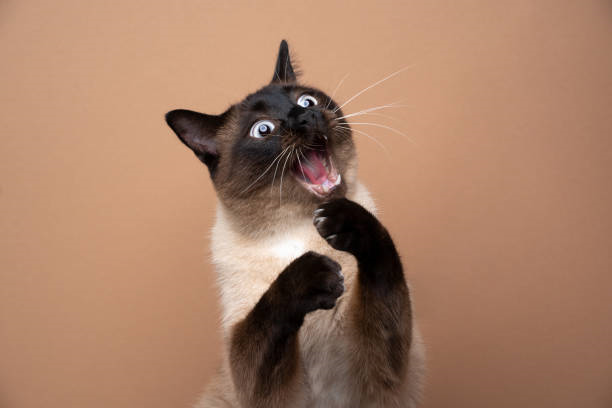 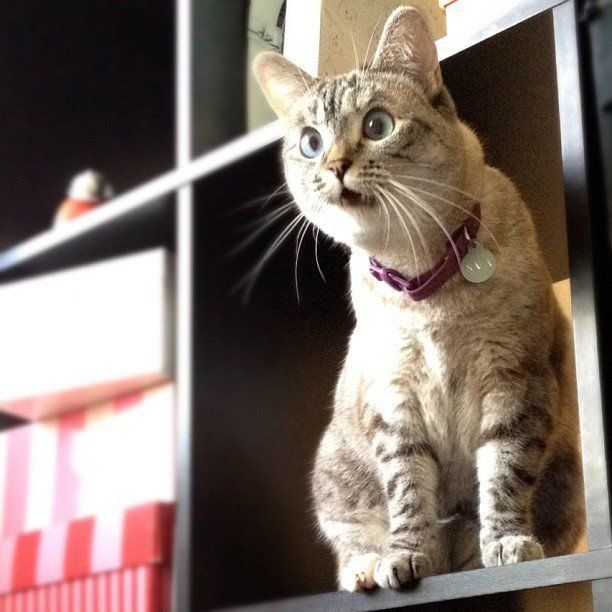 The English say:
There's more than one wayto skin a cat
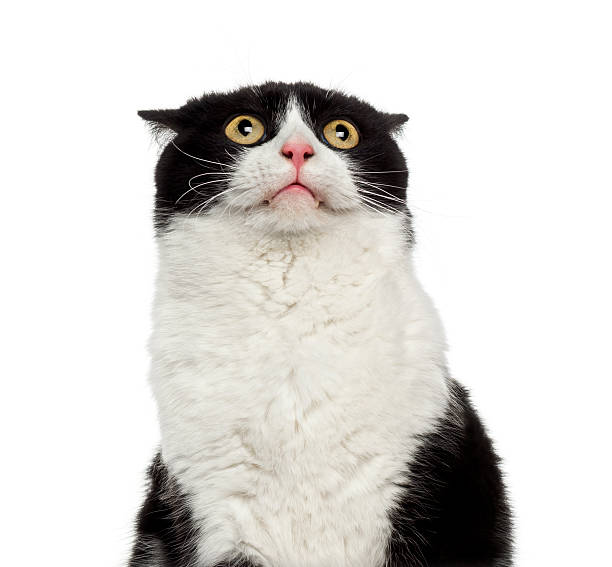 Andrew W. Rose Imperial College London
27
Start simple: How do we add a lot of numbers?
Summation chain
Input
Input
Input
Input
Input
Input
Input
Input
Input
Input
+
+
+
+
+
+
+
+
+
+
Output
Andrew W. Rose Imperial College London
28
Start simple: How do we add a lot of numbers?
Accumulator
+
Input
Output
Andrew W. Rose Imperial College London
29
Start simple: How do we add a lot of numbers?
Input
+
Tree adder
Input
+
Input
+
Input
+
Output
Input
+
Input
+
Input
+
Input
Andrew W. Rose Imperial College London
30
Start simple: How do we add a lot of numbers?
Which is the best approach?
Andrew W. Rose Imperial College London
31
Start simple: How do we add a lot of numbers?
Which is the best approach?
Depends on your scenario
Andrew W. Rose Imperial College London
32
Start simple: How do we add a lot of numbers?
Which is the best approach?
Depends on your scenario
And there is no reason why you can't mix-and-match
Andrew W. Rose Imperial College London
33
Start simple: How do we add a lot of numbers?
Which is the best approach?
Depends on your scenario
And there is no reason why you can't mix-and-match
“The parallel approach to computing does require that some original thinking be done about numerical analysis and data management in order to secure efficient use.
In an environment which has represented the absence of the need to think as the highest virtue, this is a decided disadvantage”
Daniel Slotnick, 1967
Andrew W. Rose Imperial College London
34
Recall
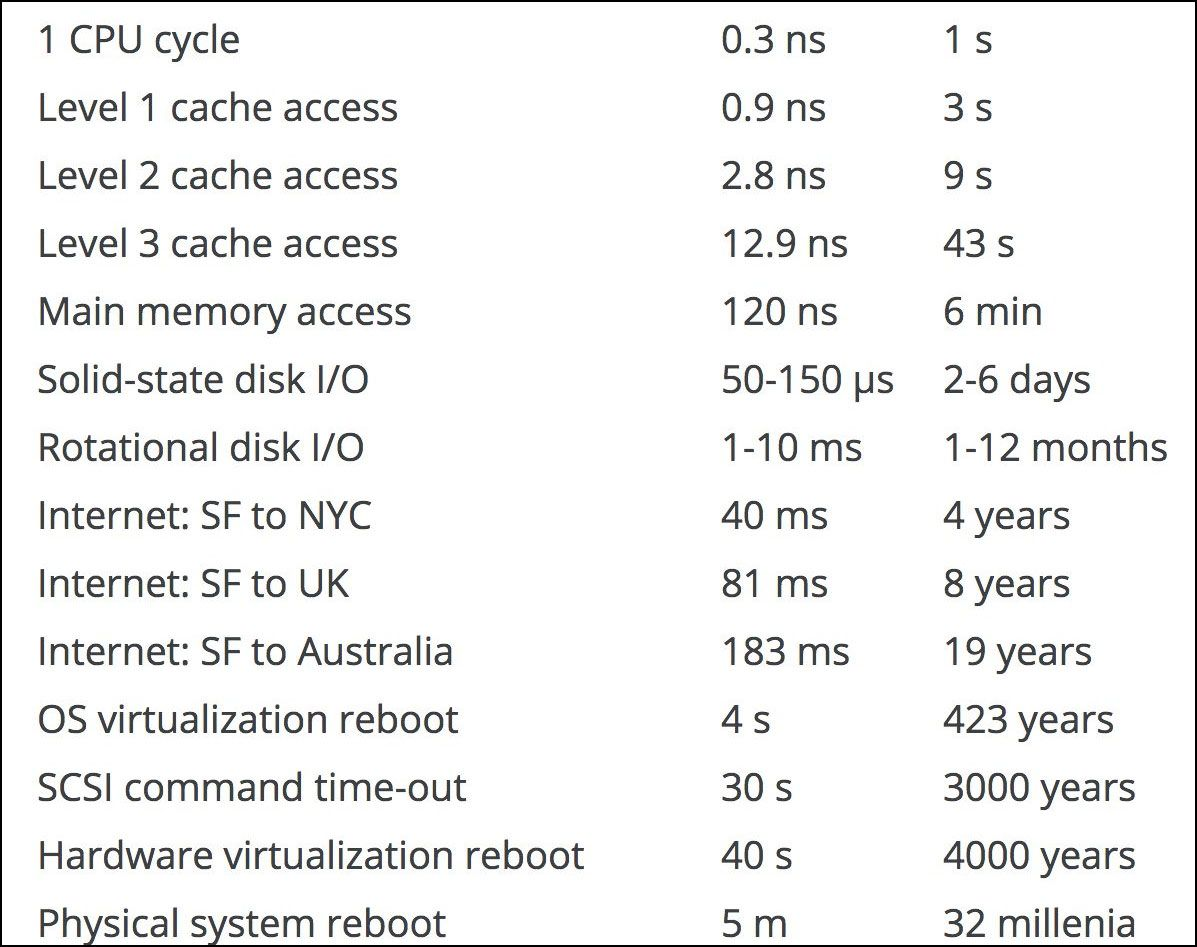 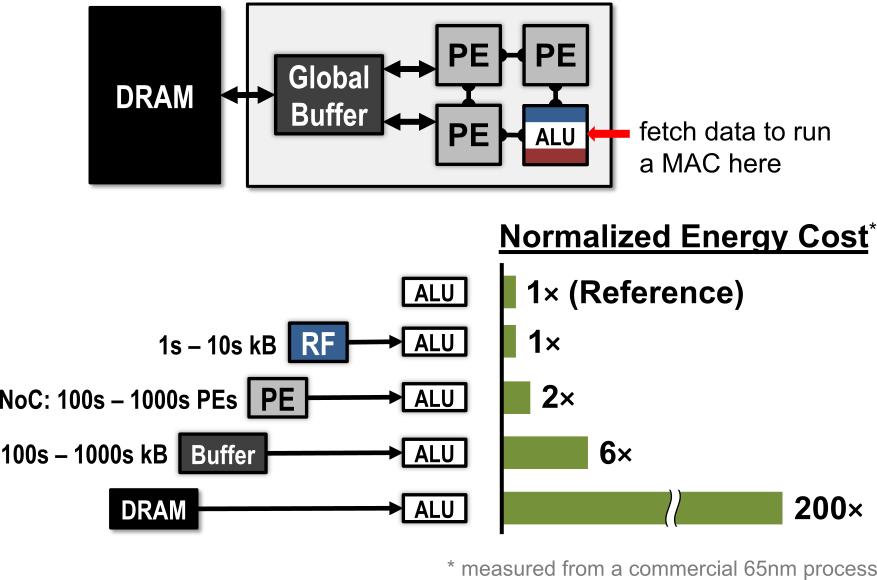 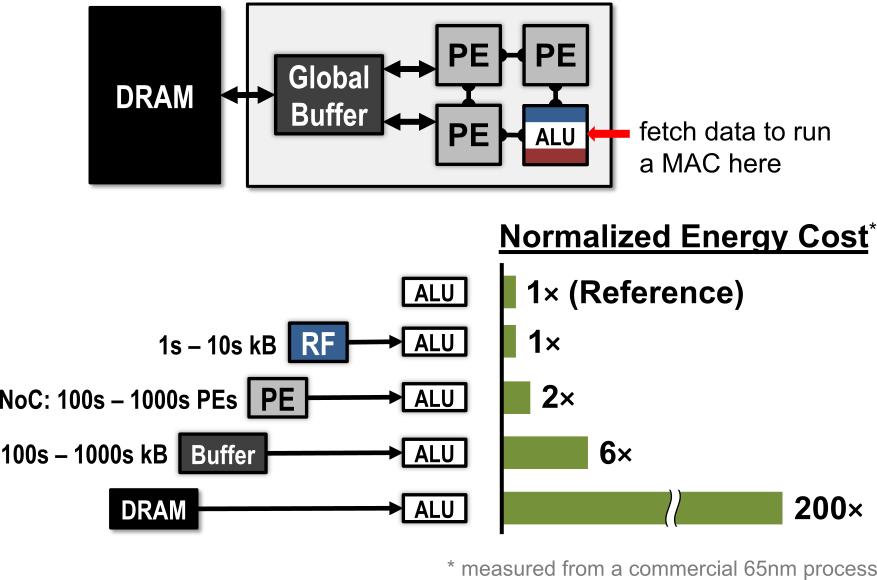 Accessing DRAM is EXPENSIVE
Accessing DRAM is SLOW
Andrew W. Rose Imperial College London
35
Recall: Memory Access is the Bottleneck
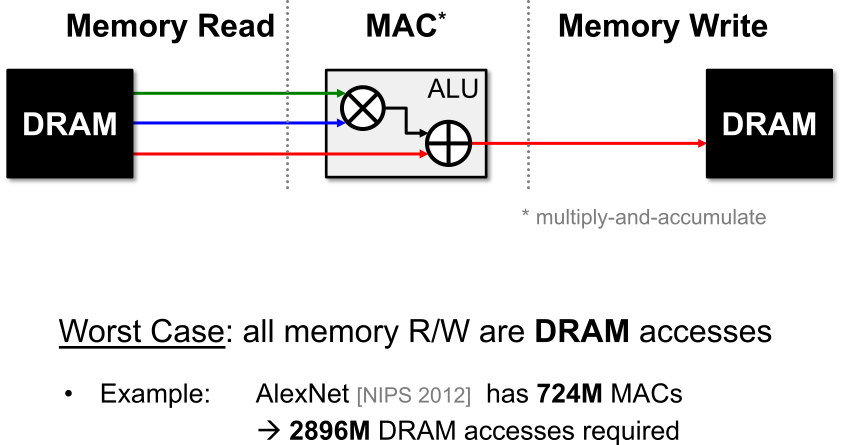 Weights
Inputs
Partial Sum
Updated partial Sum
Worst Case: all memory R/W are DRAM accesses
Example: AlexNet [NIPS 2012] has 724M MACs vs. 2896M DRAM accesses required
Andrew W. Rose Imperial College London
36
Recall: Leverage Local Memory for Data Reuse
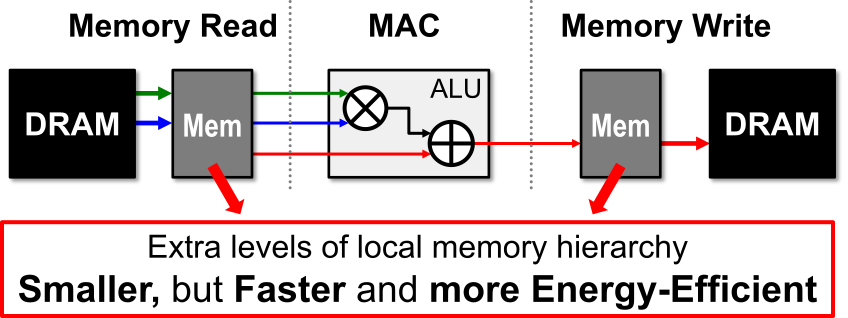 Extra levels of local memory hierarchy
Smaller, but Faster and more Energy-Efficient
Allows elements to be reused
Temporal Reuse
Andrew W. Rose Imperial College London
37
Recall: Data Reuse in DNN
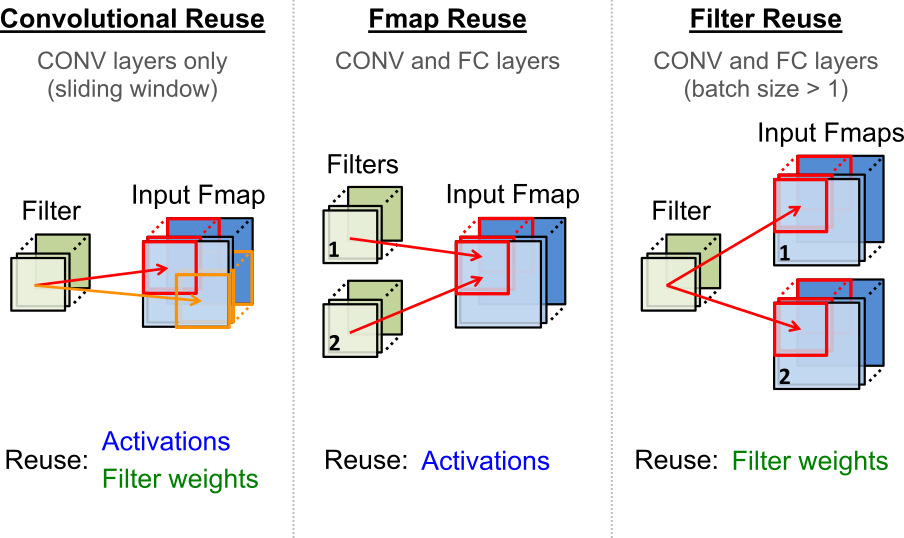 Input
Input
Input
Filter
Filter
Filter
Convolutional Reuse
(Conv layers only)
Reuse:	Inputs
		   Weights
Input Reuse
(Conv andfully-connected layers)Reuse:	Inputs
Filter Reuse
(Conv and fully-connected layers, batch size > 1)Reuse:	Weights
Andrew W. Rose Imperial College London
38
Recall: Data Reuse in DNN
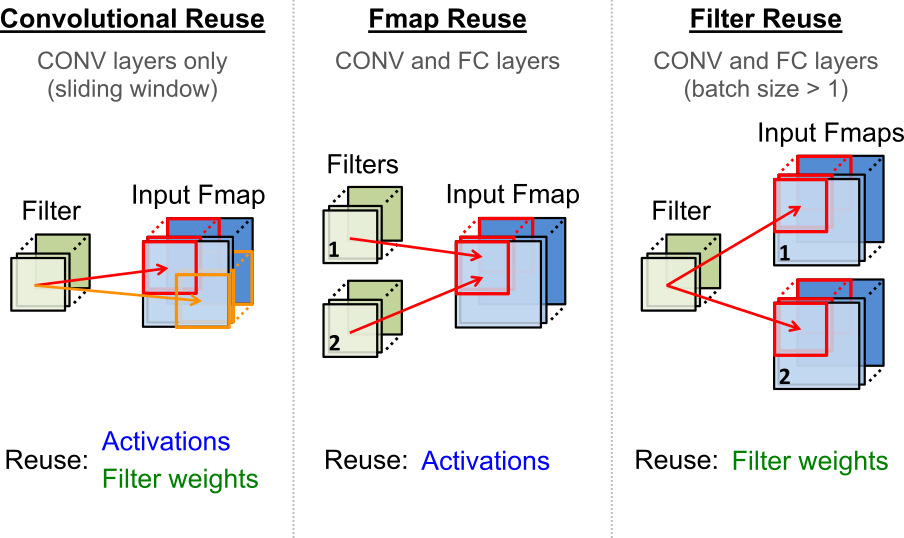 Input
Input
Input
Filter
Filter
Filter
Convolutional Reuse
(Conv layers only)
Reuse:	Inputs
		   Weights
Input Reuse
(Conv andfully-connected layers)Reuse:	Inputs
Filter Reuse
(Conv and fully-connected layers, batch size > 1)Reuse:	Weights
If all data reuse is exploited, DRAM accesses in AlexNet can be reduced from 2896M to 61M (best case)
Andrew W. Rose Imperial College London
39
Single PE for GEMM(and by extension any NN)
Input Activation
ALU
or
Processingelement
Register
MAC
Weight
Register
Register
Output Activation
Andrew W. Rose Imperial College London
40
Example: 1D convolution
Output Stationary (OS)
for( q=0; q<Q; q++ ){	for( s=0; s<S; s++ ){		O[q] += I[q+s] * W[s];	}}
Weight
Output
Input
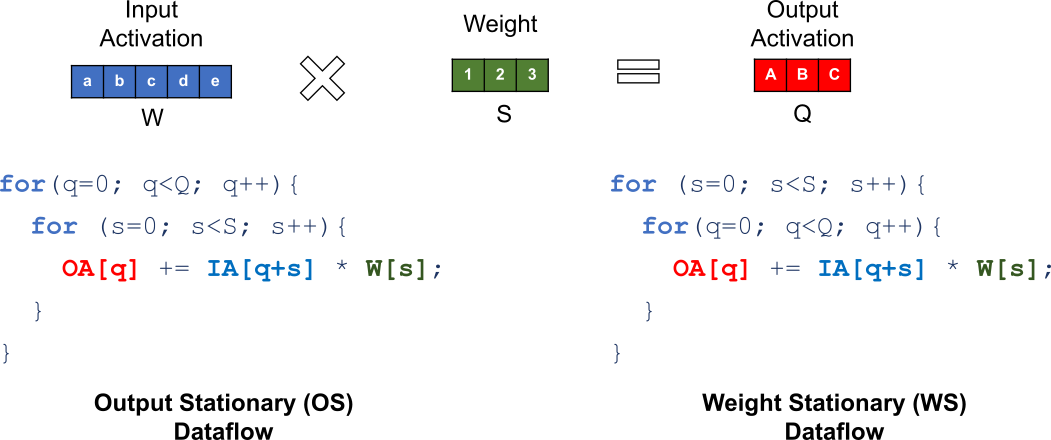 ×Q
×S
×U
Andrew W. Rose Imperial College London
41
Output Stationary: Temporal reuse
for( q=0; q<Q; q++ ){	for( s=0; s<S; s++ ){		O[q] += I[q+s] * W[s];	}}
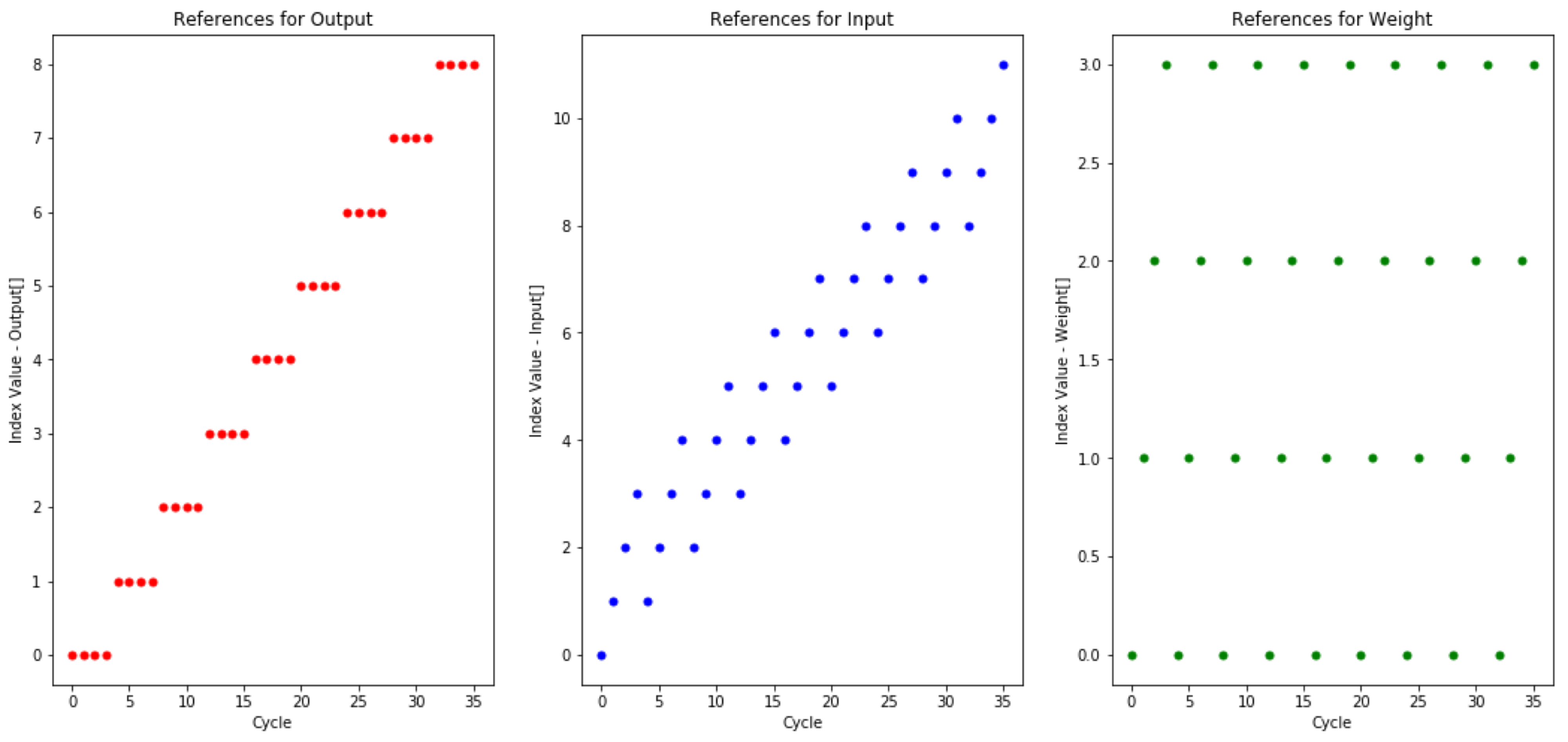 Weight
Input
Output
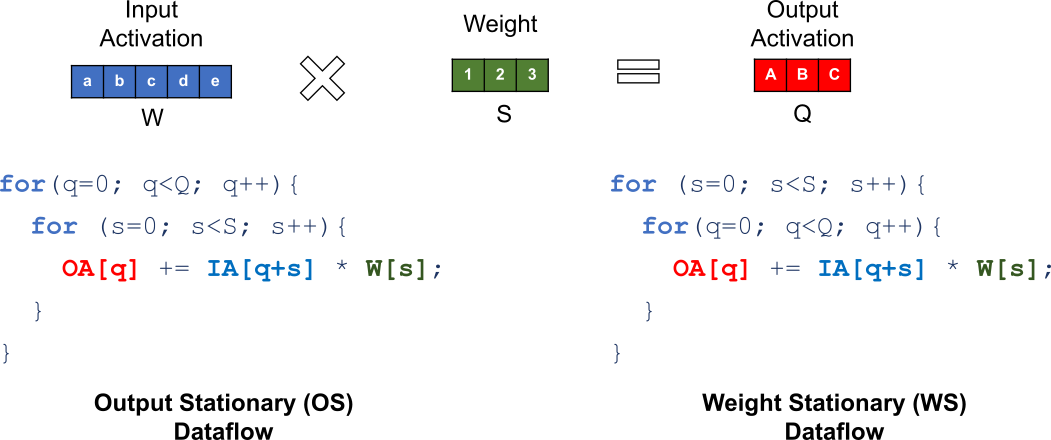 ×S
×Q
×U
Andrew W. Rose Imperial College London
42
Output Stationary: Temporal reuse
for( q=0; q<Q; q++ ){	for( s=0; s<S; s++ ){		O[q] += I[q+s] * W[s];	}}
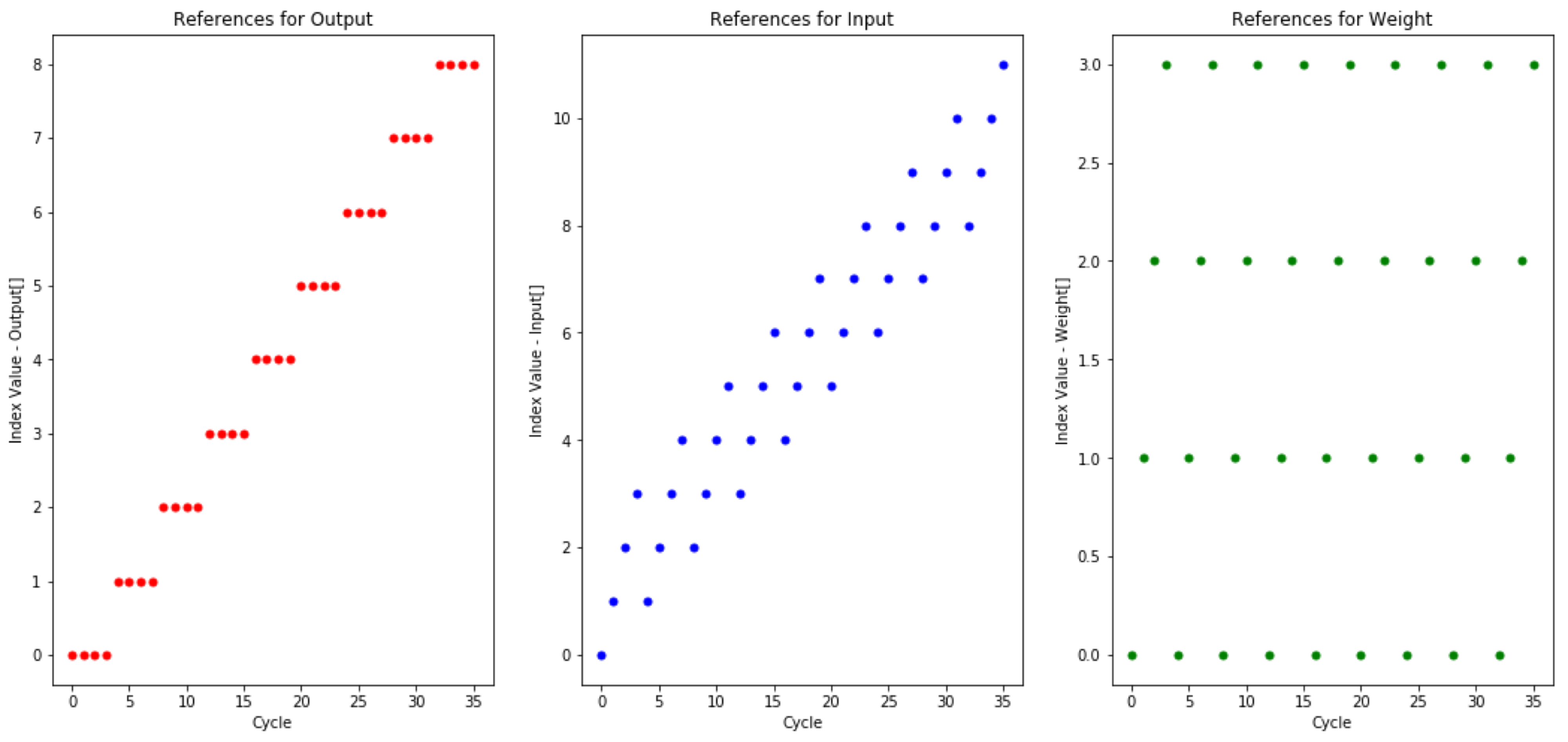 Each output used repeatedly
Weight
Input
Output
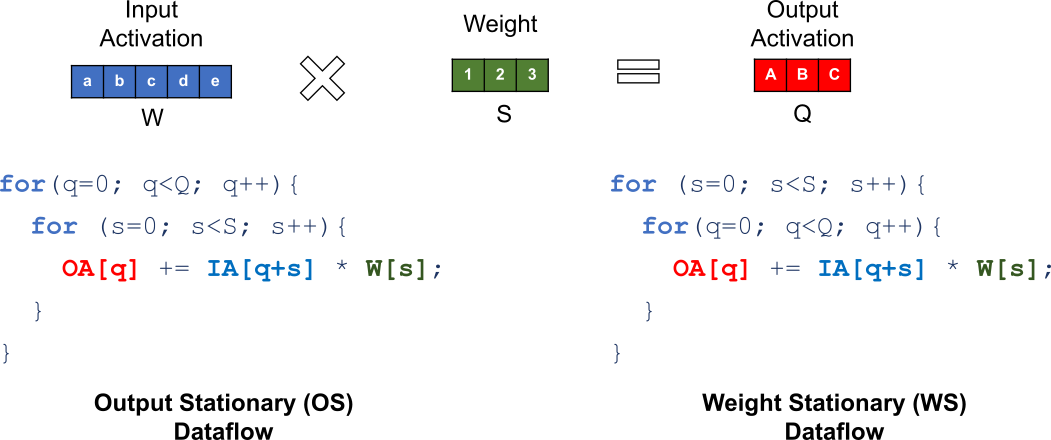 ×S
×Q
×U
Andrew W. Rose Imperial College London
43
Output Stationary
Input Activationfrom Cache
The naïve way to implement it in our Processing Element
ALU
or
Processingelement
MAC
Weightfrom Cache
Output Activationto/from Cache
Andrew W. Rose Imperial College London
44
Output Stationary
Input Activationfrom Cache
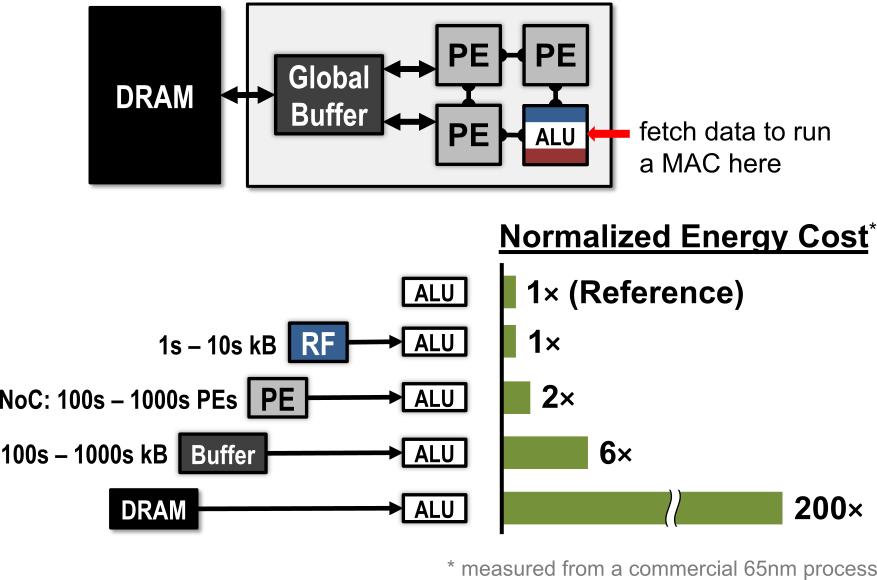 ALU
or
Processingelement
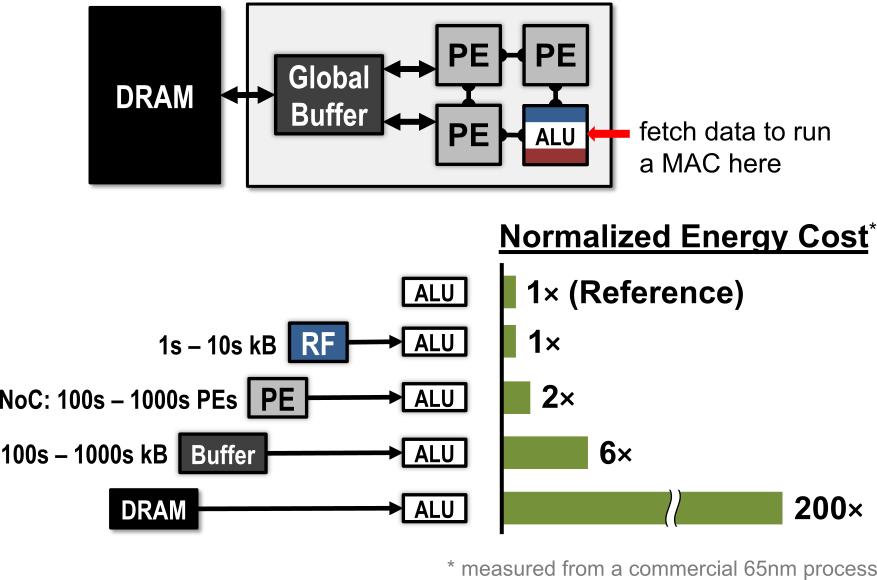 MAC
Weightfrom Cache
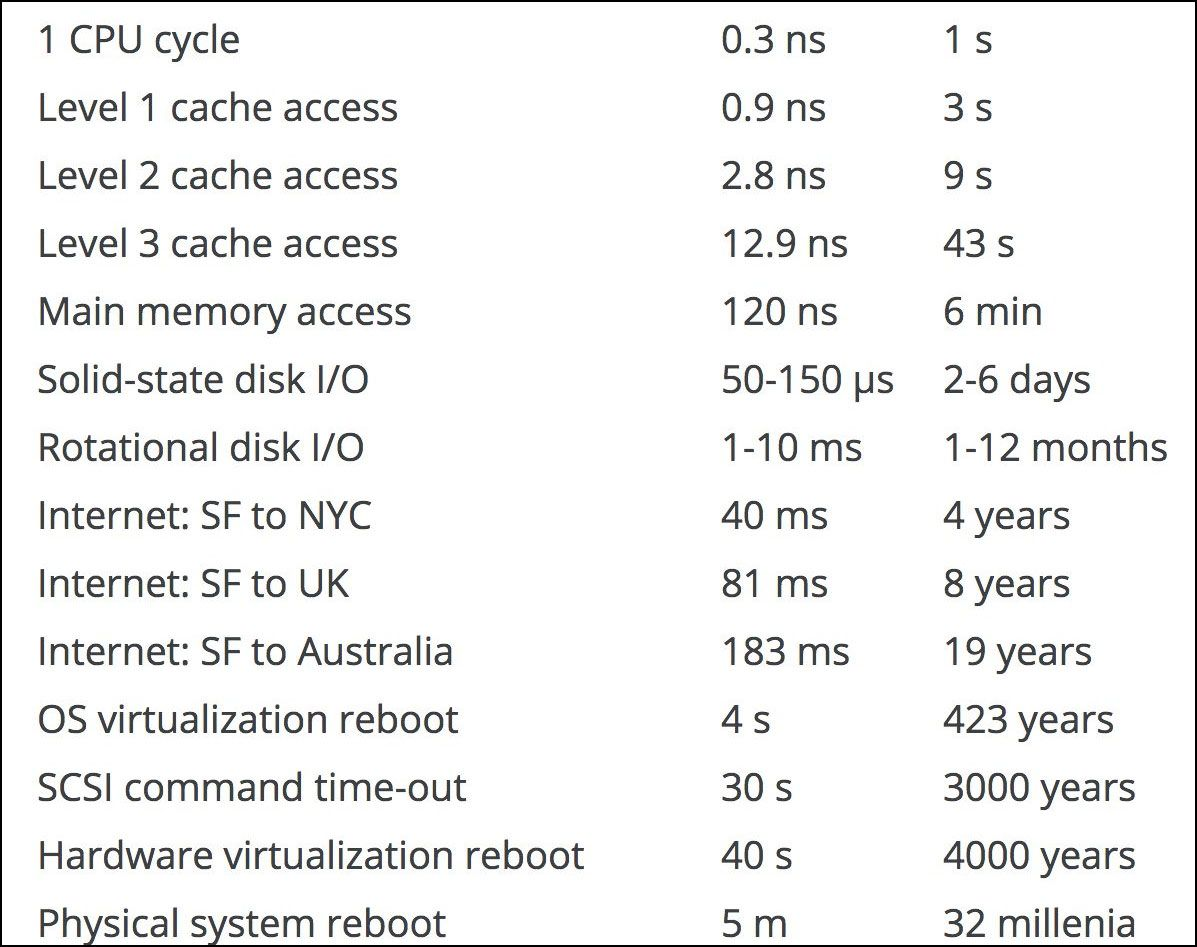 Register
And only one RAM write required at the end of the accumulation
Output Activationto Cache
Andrew W. Rose Imperial College London
45
Example: 1D convolution
Output Stationary (OS)
for( q=0; q<Q; q++ ){	for( s=0; s<S; s++ ){		O[q] += I[q+s] * W[s];	}}
for( s=0; s<S; s++ ){	for( q=0; q<Q; q++ ){		O[q] += I[q+s] * W[s];	}}
Weight
Output
Input
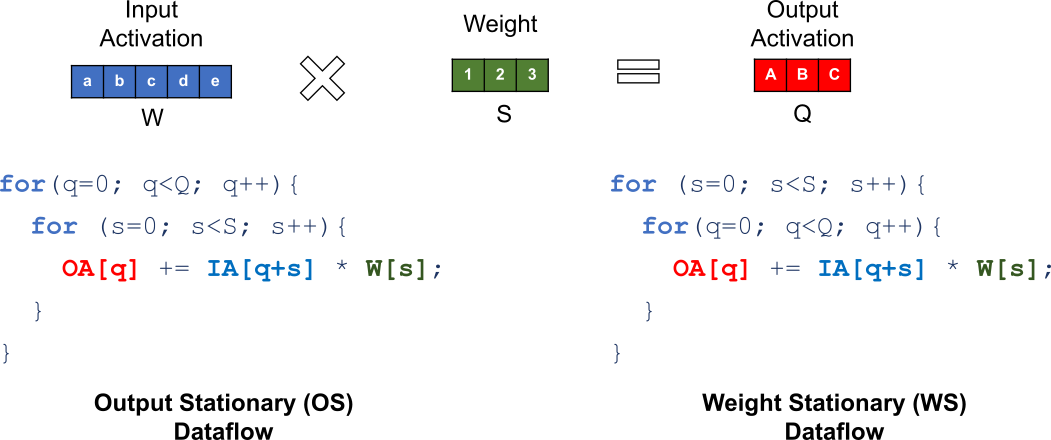 ×Q
×S
×U
Andrew W. Rose Imperial College London
46
Example: 1D convolution
Output Stationary (OS)
Weight Stationary (WS)
for( q=0; q<Q; q++ ){	for( s=0; s<S; s++ ){		O[q] += I[q+s] * W[s];	}}
for( s=0; s<S; s++ ){	for( q=0; q<Q; q++ ){		O[q] += I[q+s] * W[s];	}}
Weight
Output
Input
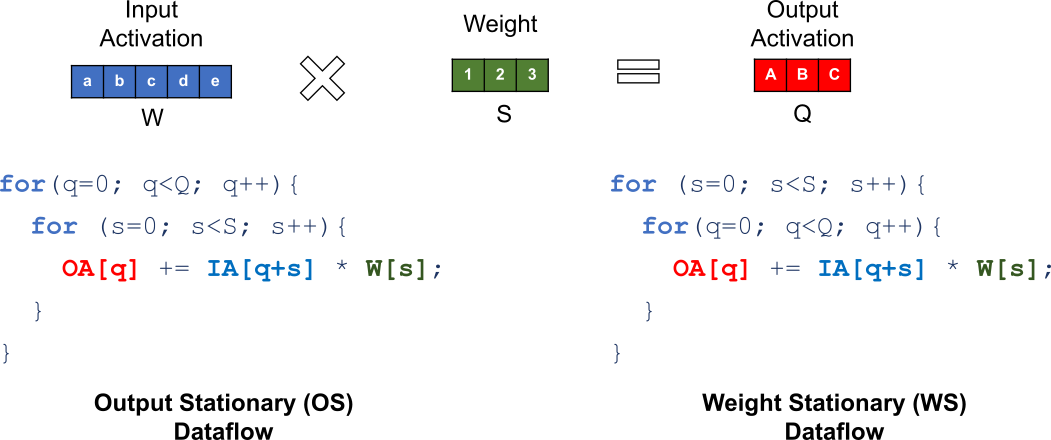 ×Q
×S
×U
Andrew W. Rose Imperial College London
47
Weight Stationary: Temporal reuse
for( s=0; s<S; s++ ){	for( q=0; q<Q; q++ ){		O[q] += I[q+s] * W[s];	}}
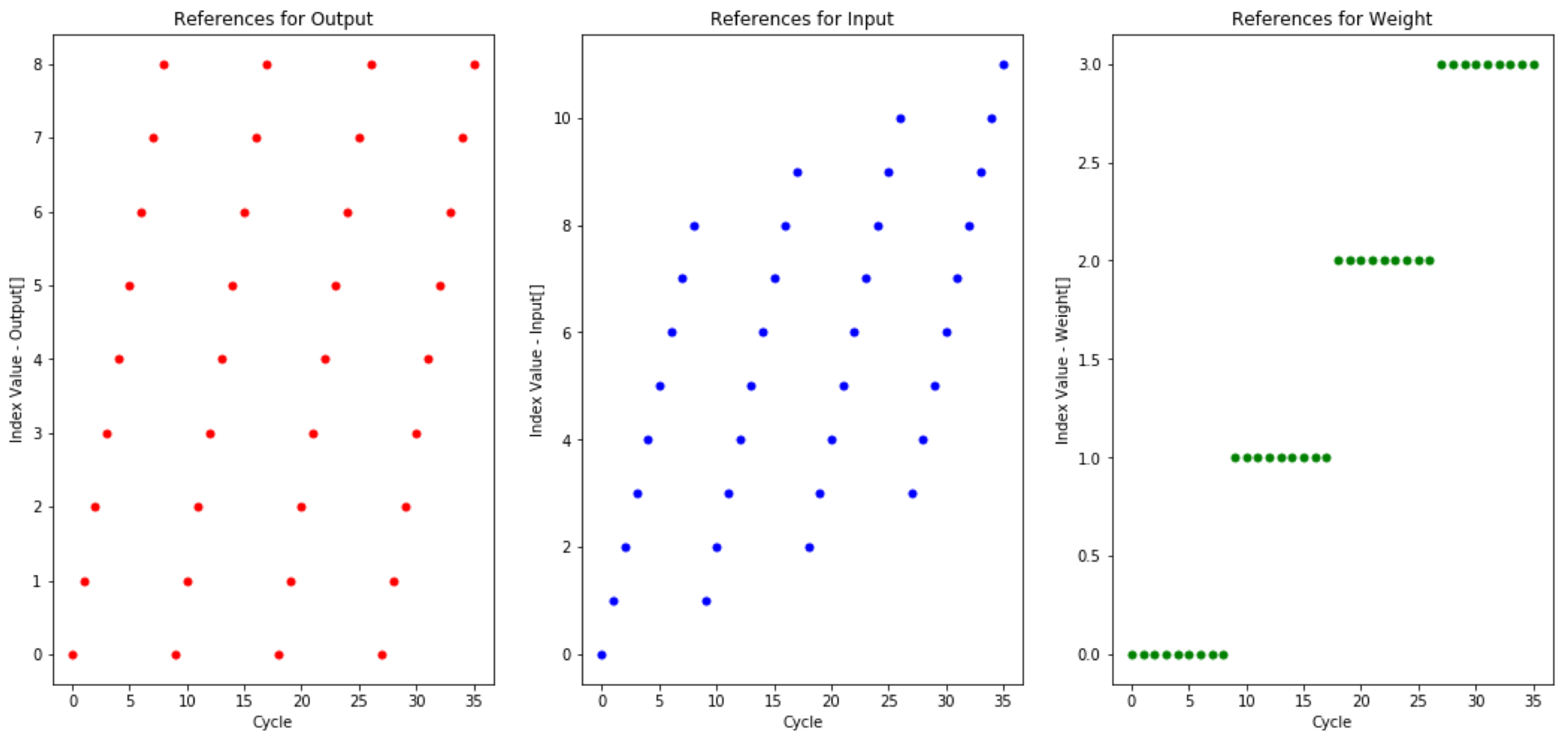 Each weight used repeatedly
Weight
Input
Output
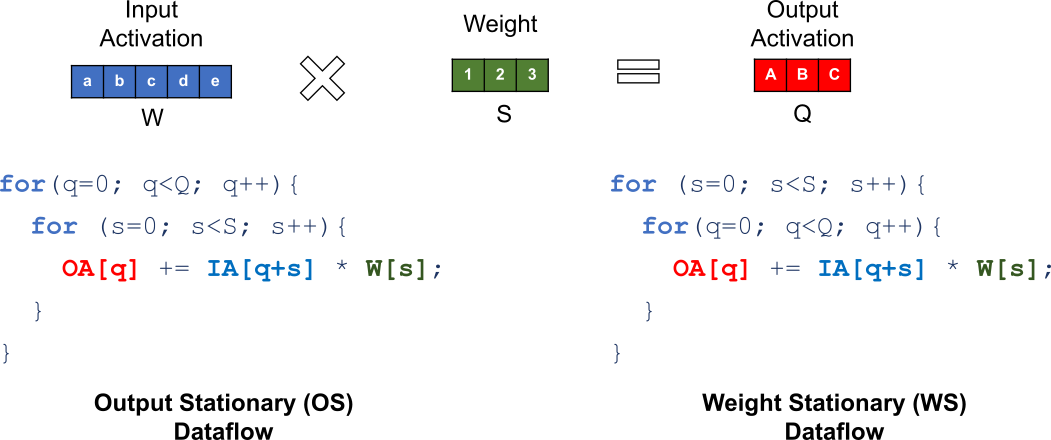 ×S
×Q
×T
Andrew W. Rose Imperial College London
48
Weight Stationary
Input Activationfrom Cache
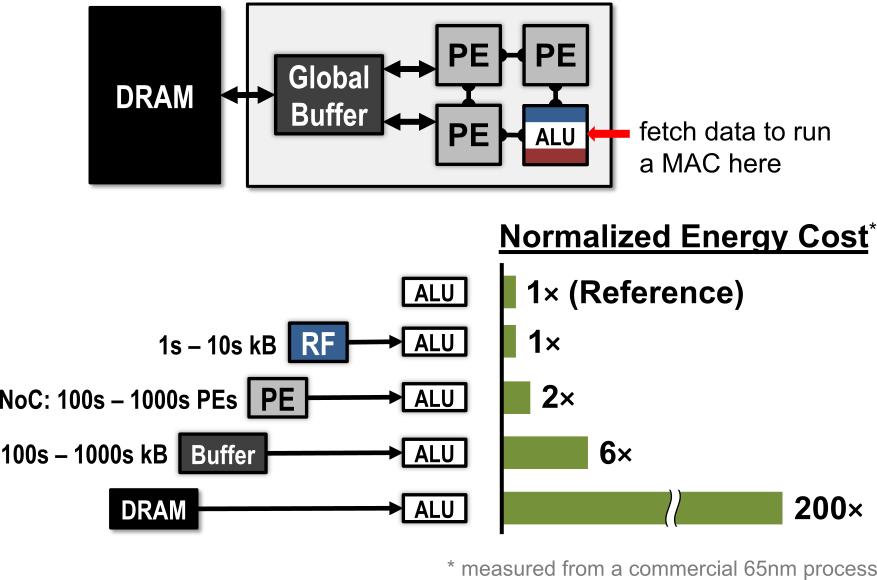 ALU
or
Processingelement
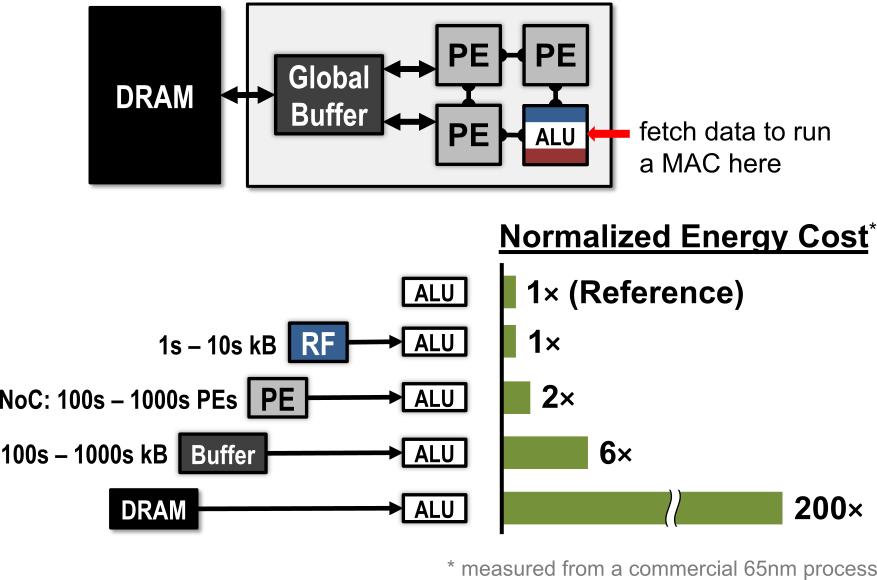 MAC
Weightfrom Cache
Register
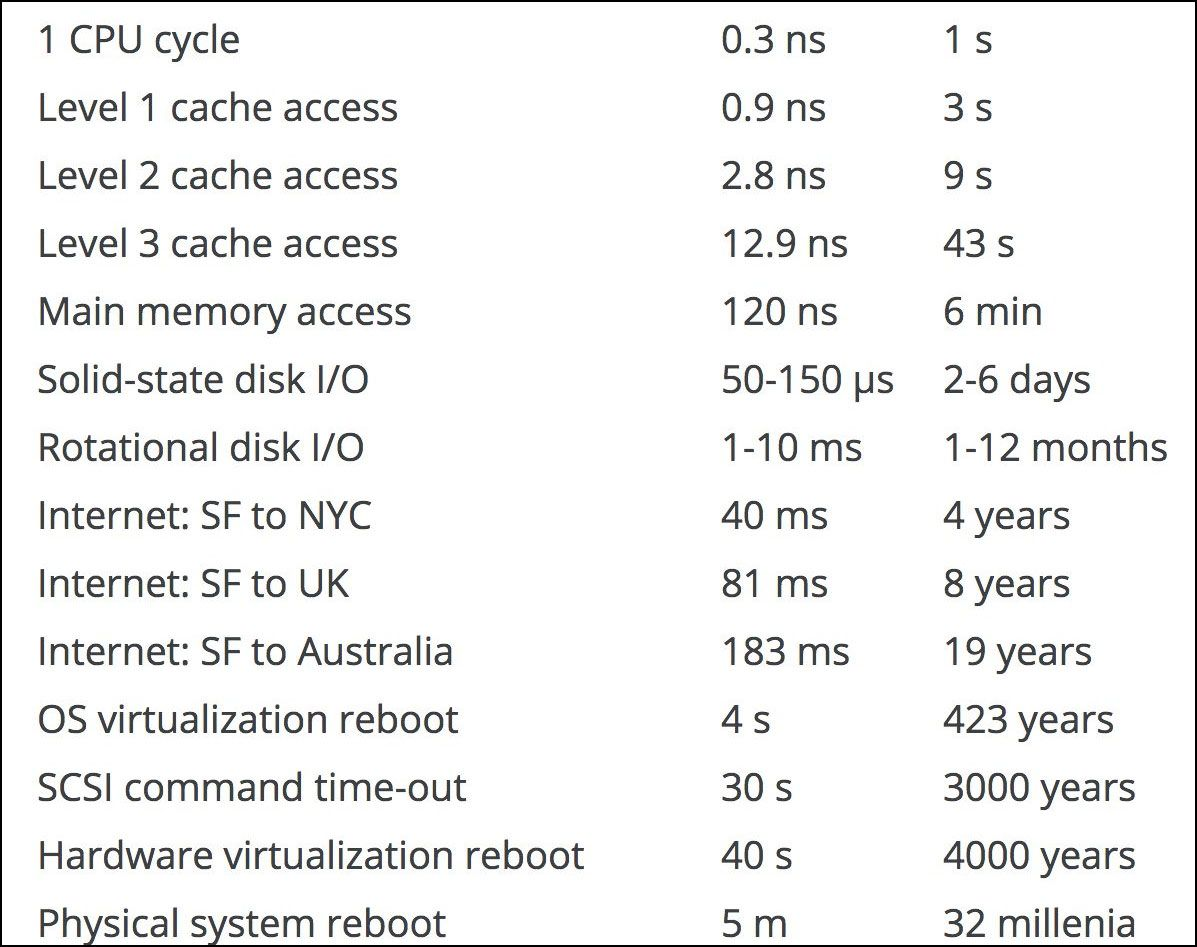 Output Activationto/from Cache
Andrew W. Rose Imperial College London
49
Of course, a third option: Input Stationary
Input Activationfrom Cache
ALU
or
Processingelement
Register
for( q=0; q<Q; q++ ){	for( s=0; s<S; s++ ){		O[q] += I[q+s] * W[s];	}}

for( u=0; u<U; u++ ){	for( s=0; s<S; s++ ){		O[u-s] += I[u] * W[s];	}}
MAC
Weightfrom Cache
Weight
Input
Output
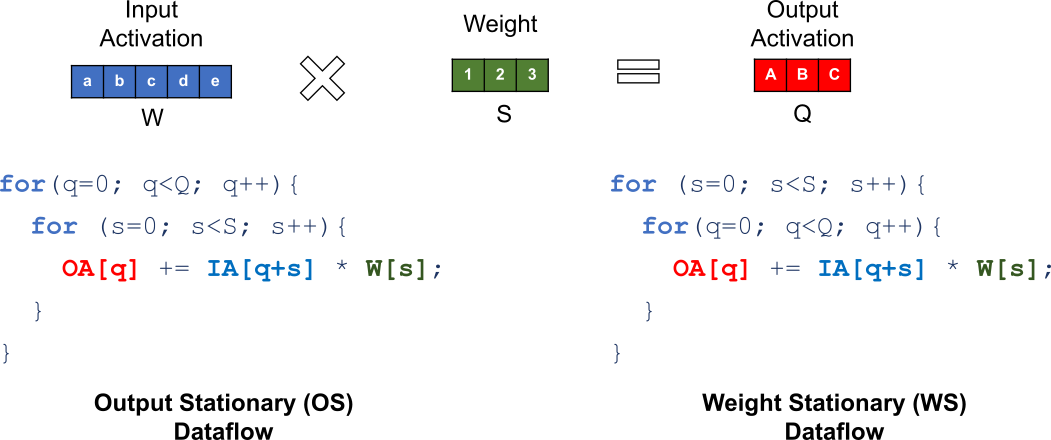 ×S
×Q
×U
Beware:
	u-s >= 0	u-s < Q
Output Activationto/from Cache
Andrew W. Rose Imperial College London
50
Use parallelism to improve compute performance
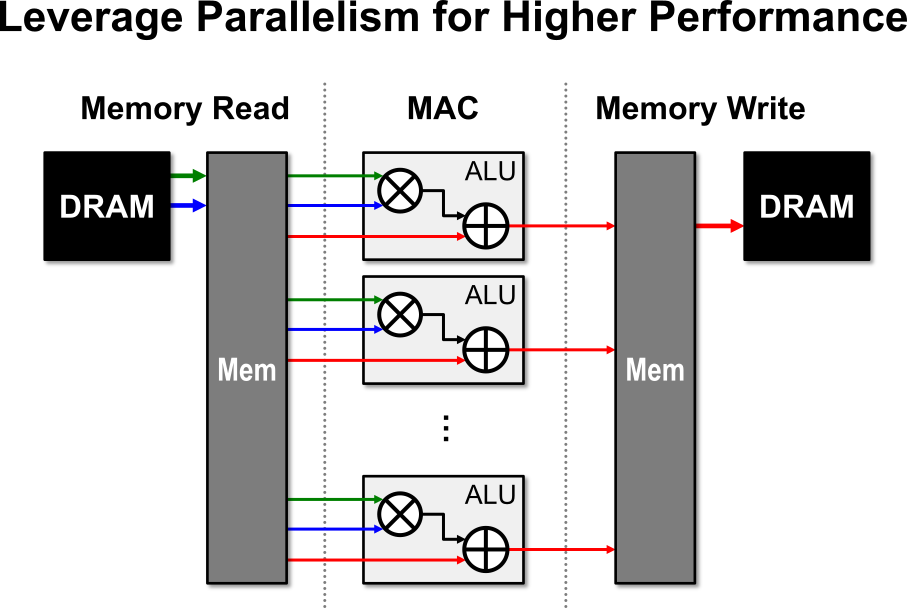 Andrew W. Rose Imperial College London
51
Highly-Parallel Compute Paradigms
Temporal Architecture (SIMD/SIMT)
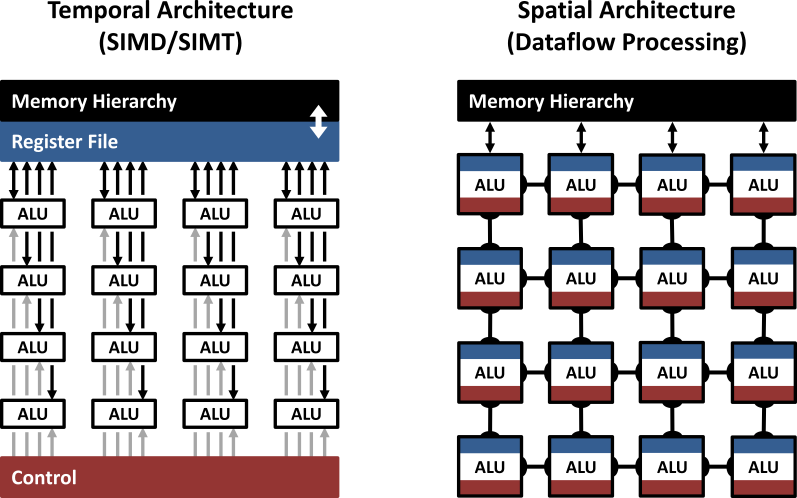 Andrew W. Rose Imperial College London
52
Highly-Parallel Compute Paradigms
Temporal Architecture (SIMD/SIMT)
Spatial Architecture (Dataflow Processing)
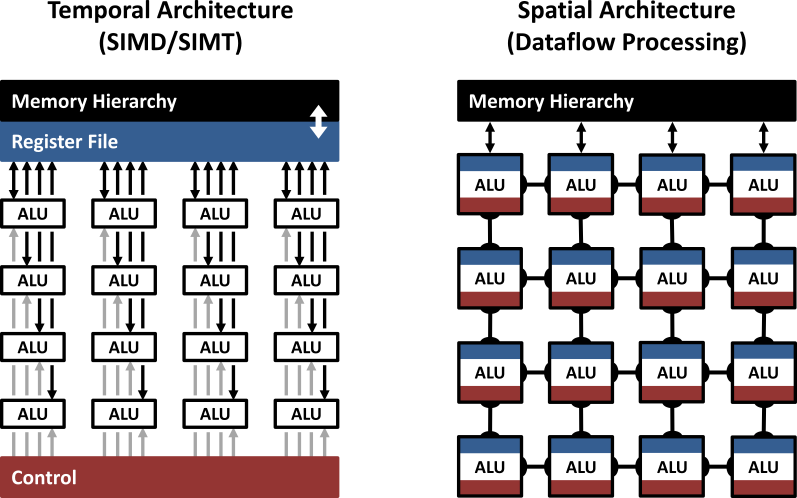 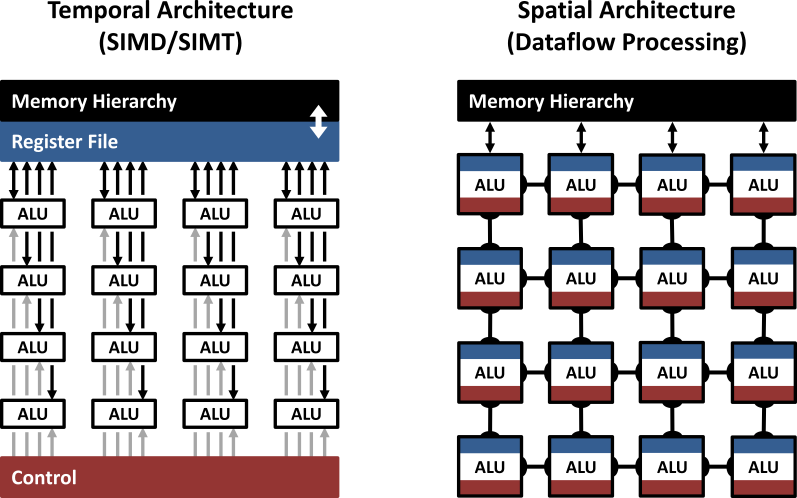 Andrew W. Rose Imperial College London
53
So what can you do with dataflow processing?
Andrew W. Rose Imperial College London
54
Why systolic array processors?
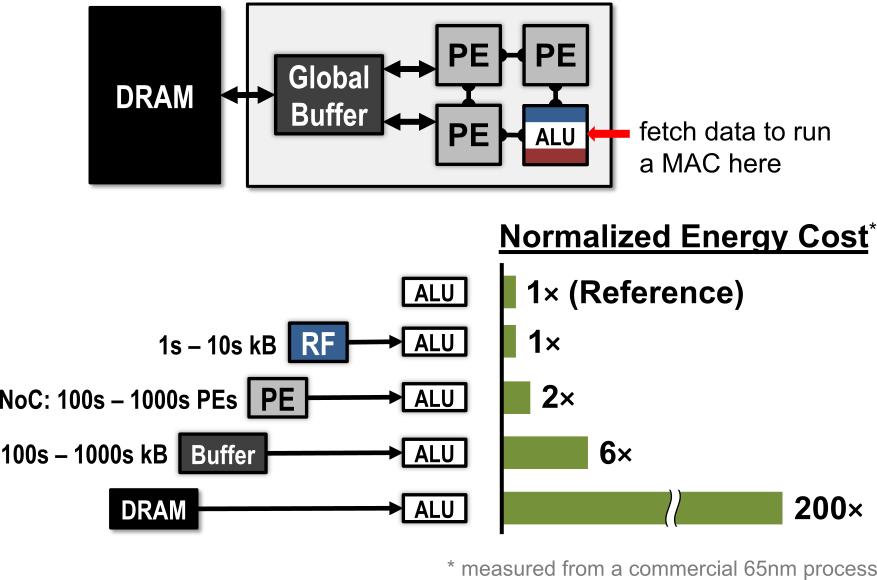 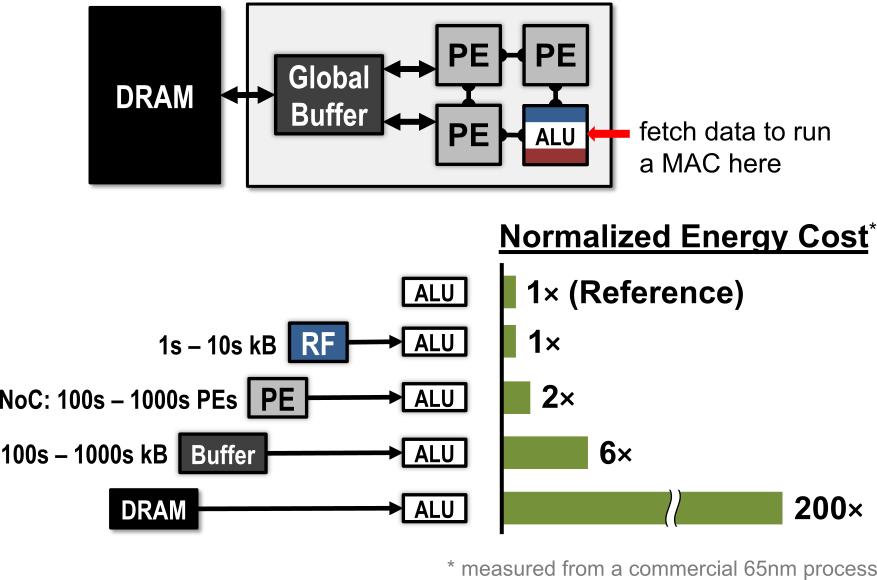 Moving data from one ALU to another in a systolic array is *much, much* cheaper than moving data from DRAM
Cheaper even than from a local buffer/cache
Andrew W. Rose Imperial College London
55
Matrix Multiply
for( m=0; m<M; m++ ){  for( n=0; n<N; n++ ){     O[n, m] = 0;    for( k=0; k<K; k++ ){      O[n, m] += I[m, k] * W[k, n];    }    O[n, m] = Activation( O[n, m] );  }}
Andrew W. Rose Imperial College London
56
Matrix Multiply
for( m=0; m<M; m++ ){  for( n=0; n<N; n++ ){     O[n, m] = 0;    spatial_for( k=0; k<K; k++ ){      O[n, m] += I[m, k] * W[k, n];    }    O[n, m] = Activation( O[n, m] );  }}
Adder Tree
Typical width: 8-64
Applicable to any accumulation dimensions
E.g. NVDLA, DianNao
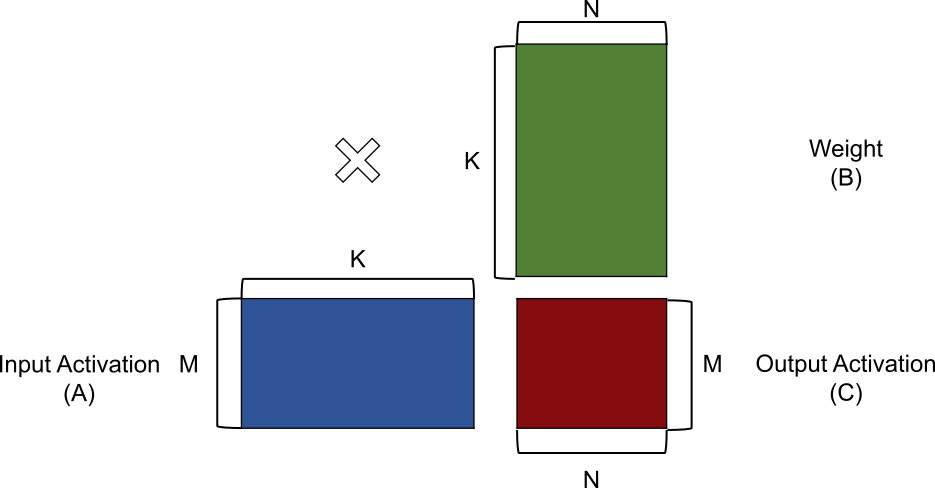 ×
×
×
×
×
×
×
×
+
+
+
+
+
+
+
Andrew W. Rose Imperial College London
57
Output
Matrix Multiply
for( m=0; m<M; m++ ){  for( n=0; n<N; n++ ){     O[n, m] = 0;    spatial_for( k=0; k<K; k++ ){      O[n, m] += I[m, k] * W[k, n];    }    O[n, m] = Activation( O[n, m] );  }}
Adder Tree
Typical width: 8-256
Applicable to any accumulation dimensions 
E.g. Google TPU, Gemmini
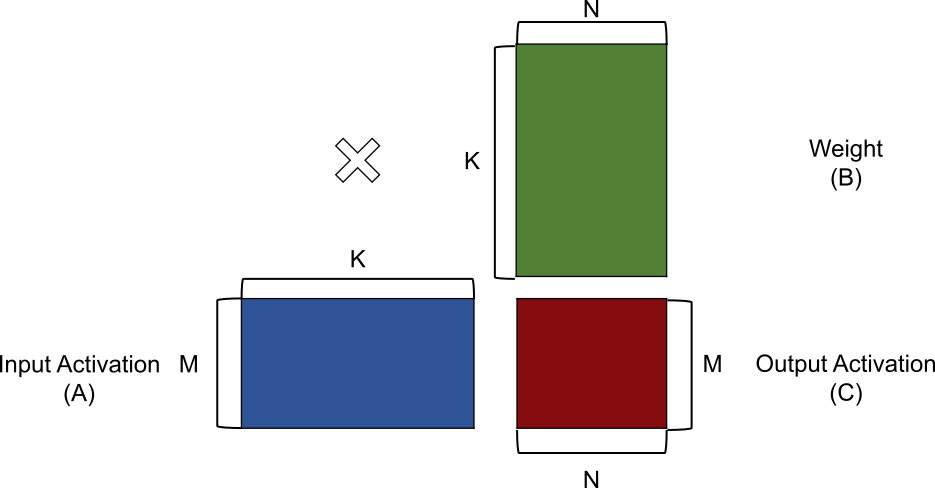 ×
×
×
×
×
×
×
×
+
+
+
+
+
+
+
+
Output
Andrew W. Rose Imperial College London
58
Can also use parallelism for Spatial Reuse
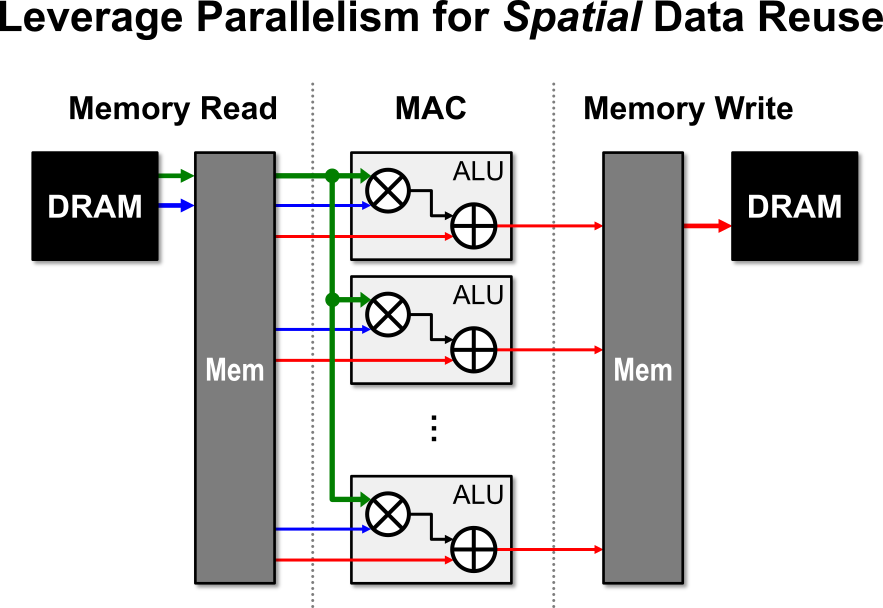 Andrew W. Rose Imperial College London
59
Can also use parallelism for Spatial Reuse
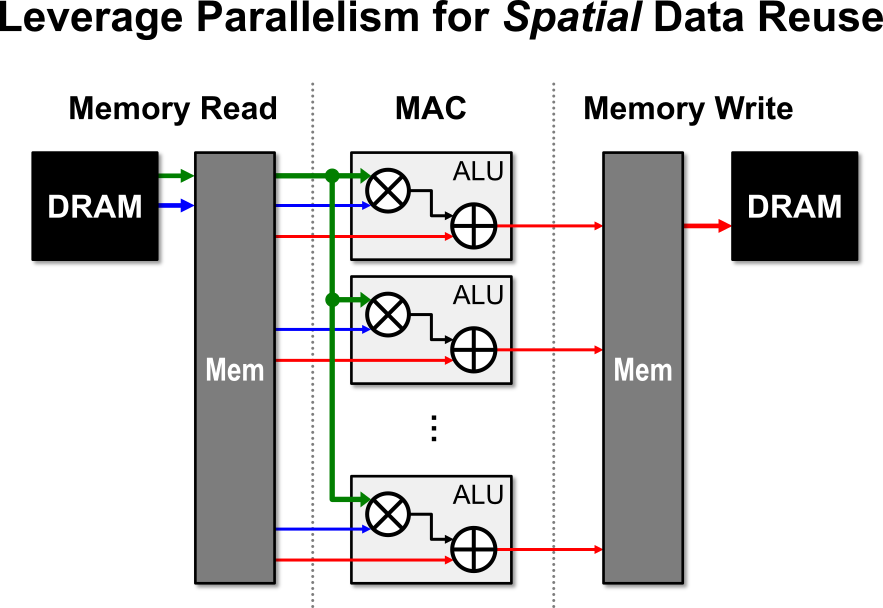 Direct-wiring  Multicast
Up against the speed of light
Andrew W. Rose Imperial College London
60
Can also use parallelism for Spatial Reuse
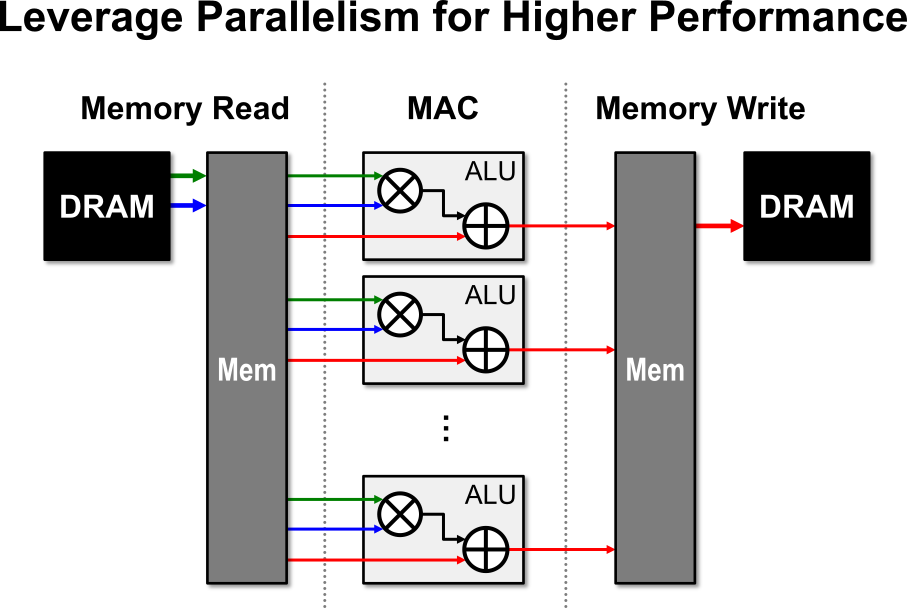 Systolic Multicast
Registered at each step
Signal can go further
Clocks can run faster
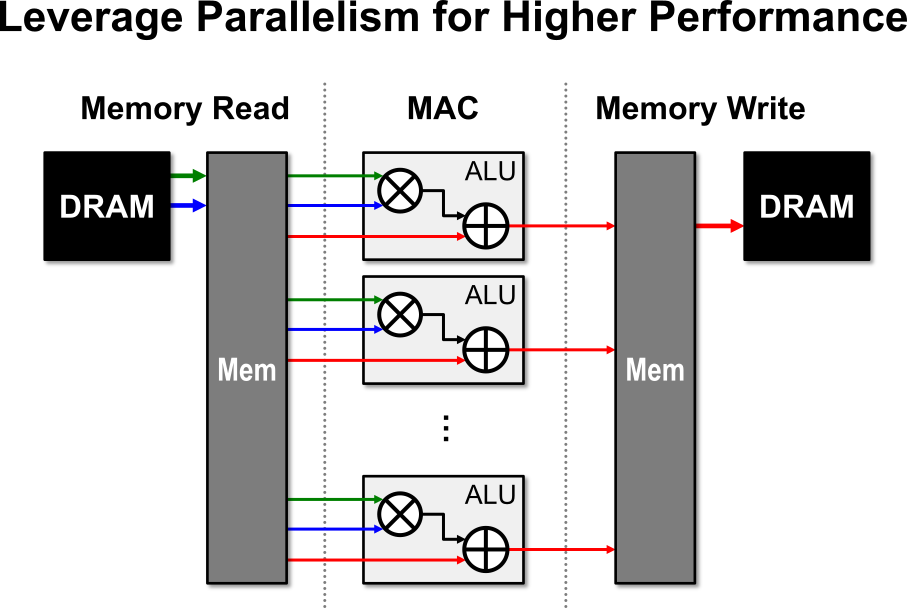 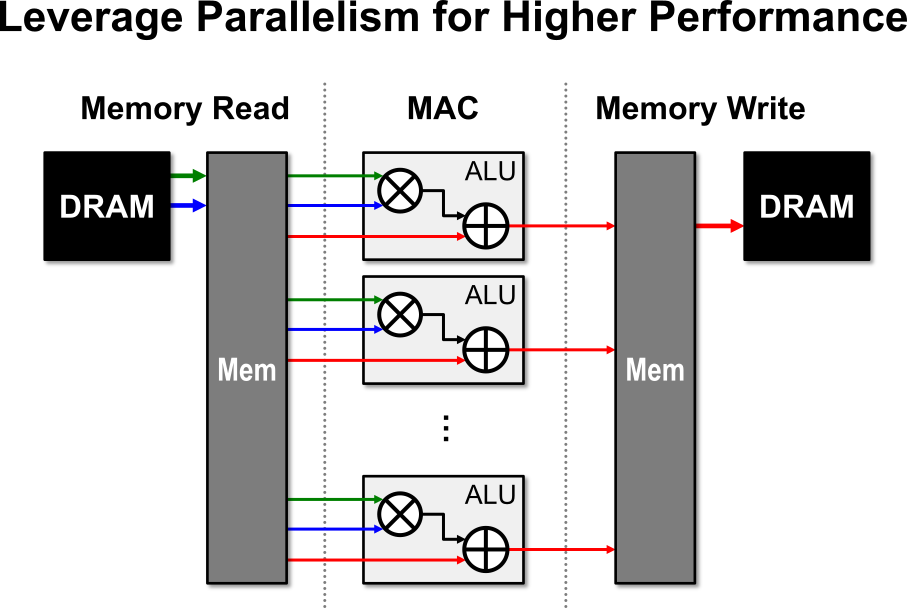 Andrew W. Rose Imperial College London
61
Slightly more advanced PE
Input Activation
Processingelement
Register
Weight
Forwarding
Register
MAC
Partial Sum
Output Activation
Register
Register
Andrew W. Rose Imperial College London
62
Matrix Multiply
spatial_for( m=0; m<M; m++ ){  for( n=0; n<N; n++ ){     O[n, m] = 0;    for( k=0; k<K; k++ ){      O[n, m] += I[m, k] * W[k, n];    }    O[n, m] = Activation( O[n, m] );  }}
Direct-wiring multicast
Typical width: 16
Applicable to any non-accumulation dimensions
E.g. NVDLA, DianNao
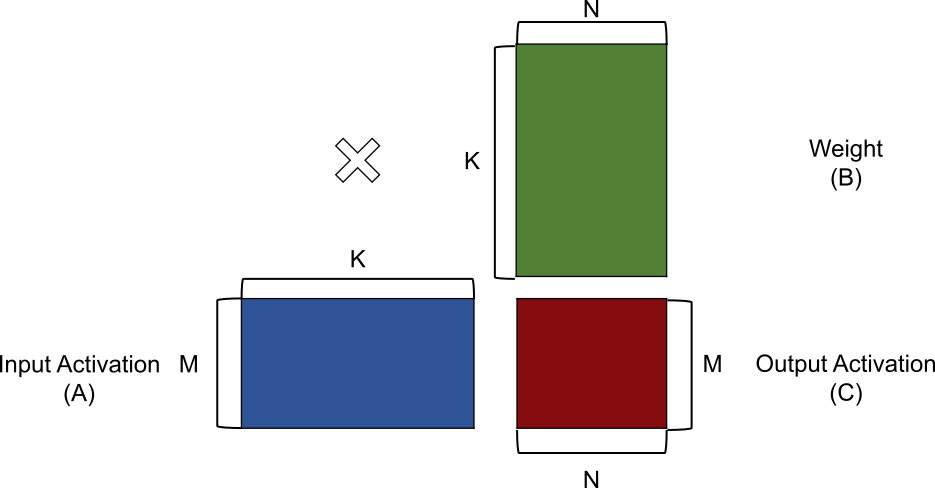 ×
×
×
×
×
×
×
×
+
+
+
+
+
+
+
+
Andrew W. Rose Imperial College London
63
Matrix Multiply
spatial_for( m=0; m<M; m++ ){  for( n=0; n<N; n++ ){     O[n, m] = 0;    for( k=0; k<K; k++ ){      O[n, m] += I[m, k] * W[k, n];    }    O[n, m] = Activation( O[n, m] );  }}
Systolic multicast
Typical width: 8-256
Applicable to any non-accumulation dimensions 
E.g. Google TPU, Gemmini
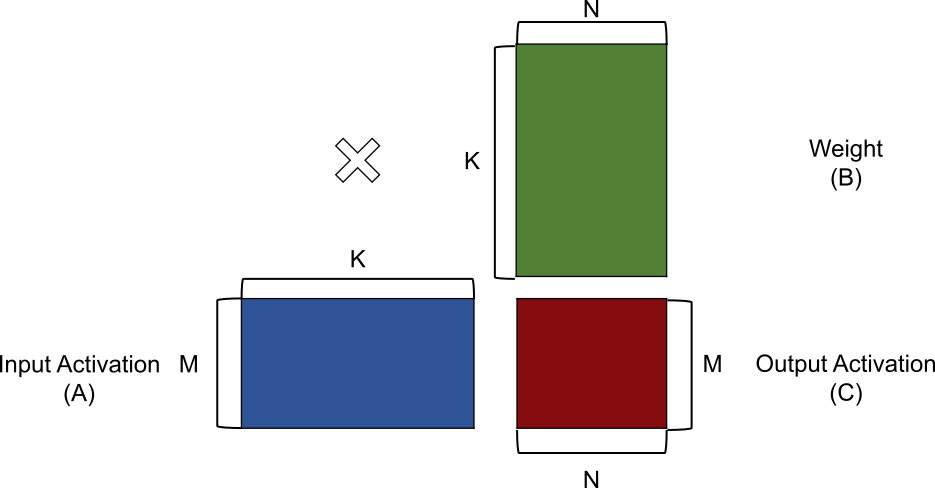 Register
Register
Register
×
×
×
×
+
+
+
+
Andrew W. Rose Imperial College London
64
Put it together: NVDLA
spatial_for( m=0; m<M; m++ ){  for( n=0; n<N; n++ ){     O[n, m] = 0;    spatial_for( k=0; k<K; k++ ){      O[n, m] += I[m, k] * W[k, n];    }    O[n, m] = Activation( O[n, m] );  }}
Direct-wiring multicast
Adder Tree
×
×
×
×
×
×
×
×
×
×
×
×
×
×
×
×
×
×
×
×
×
×
×
×
×
×
×
×
×
×
×
×
+
+
+
+
+
+
+
+
+
+
+
+
+
+
+
+
+
+
+
+
+
+
+
+
+
+
+
+
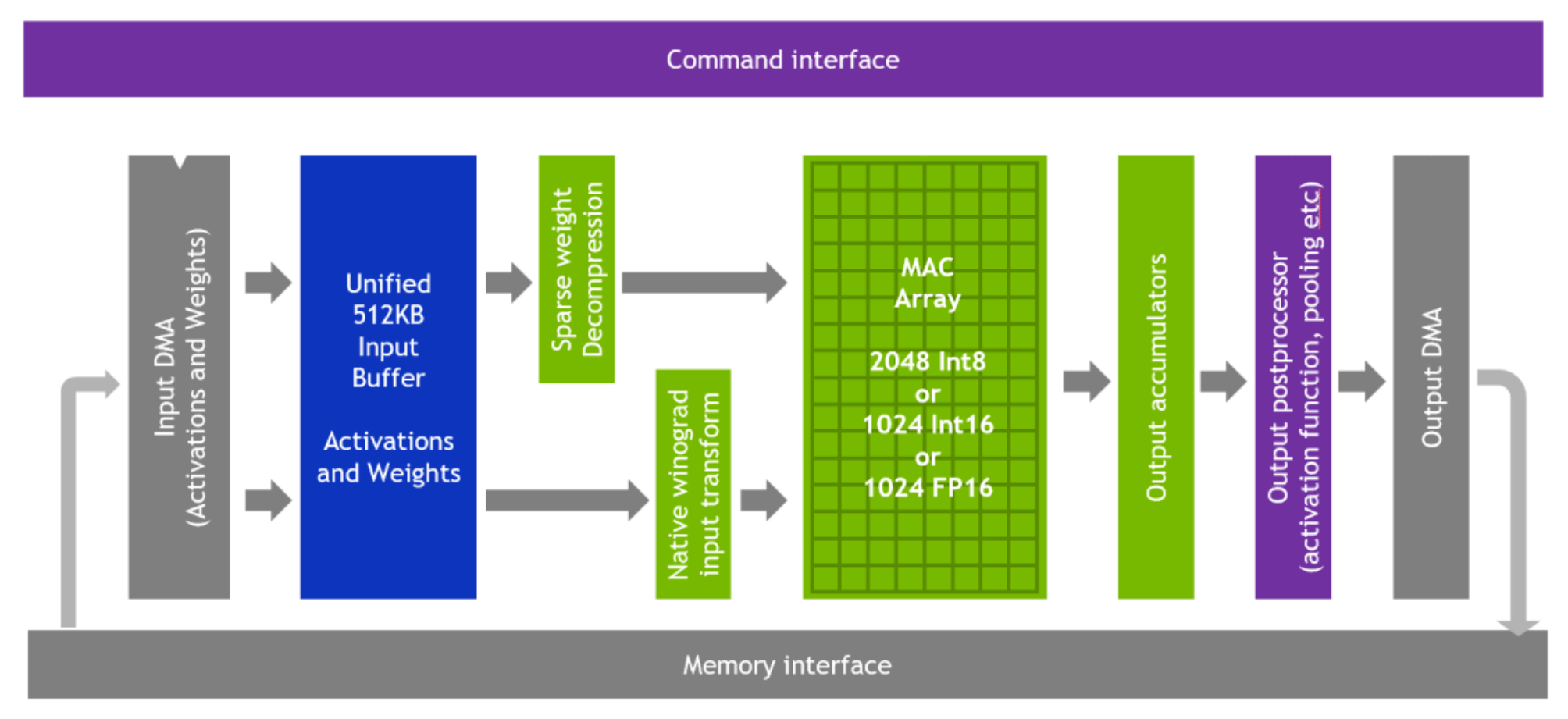 Output
Output
Output
Output
Andrew W. Rose Imperial College London
65
Put it together: Google TPU
spatial_for( m=0; m<M; m++ ){  for( n=0; n<N; n++ ){     O[n, m] = 0;    spatial_for( k=0; k<K; k++ ){      O[n, m] += I[m, k] * W[k, n];    }    O[n, m] = Activation( O[n, m] );  }}
Systolic multicast
Systolic accumulation
Reg
Reg
Reg
Reg
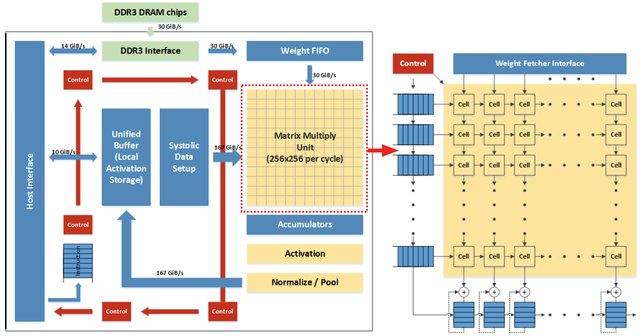 ×
+
×
×
+
+
×
+
Reg
Reg
Reg
Reg
Reg
Reg
Reg
Reg
Reg
Reg
Reg
Reg
Reg
Reg
Reg
Reg
×
×
×
+
+
+
×
×
×
×
×
×
+
+
+
+
+
+
×
×
×
+
+
+
Reg
Reg
Reg
Reg
Reg
Reg
Reg
Reg
Reg
Reg
Reg
Reg
Andrew W. Rose Imperial College London
66
Put it together: Systolic TPU in action
Weights
PE
PE
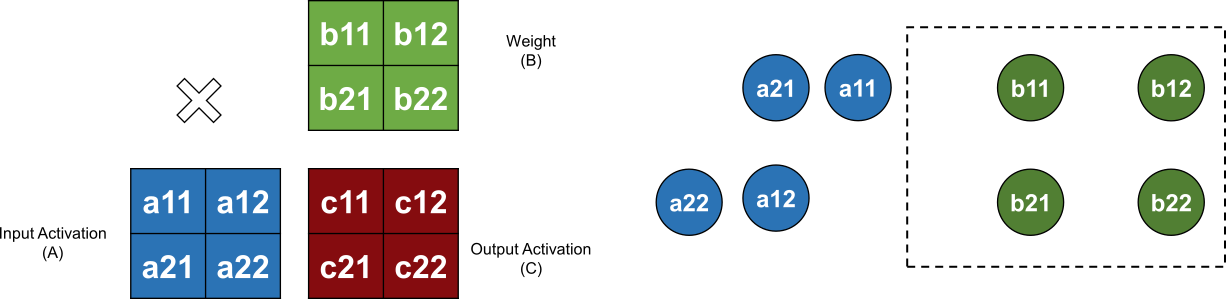 PE
PE
Inputs
Outputs
Andrew W. Rose Imperial College London
67
Put it together: Systolic TPU in action
Weights
Preload weights into registers
Weight Stationary (WS)
PE
PE
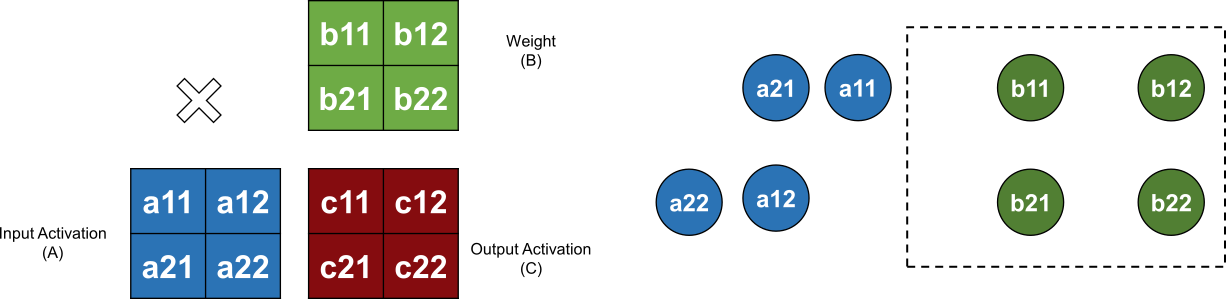 b11
b12
PE
PE
b22
b21
Inputs
Outputs
Andrew W. Rose Imperial College London
68
Put it together: Systolic TPU in action
Weights
Optimally arrange your input
It's all about data-structure
PE
PE
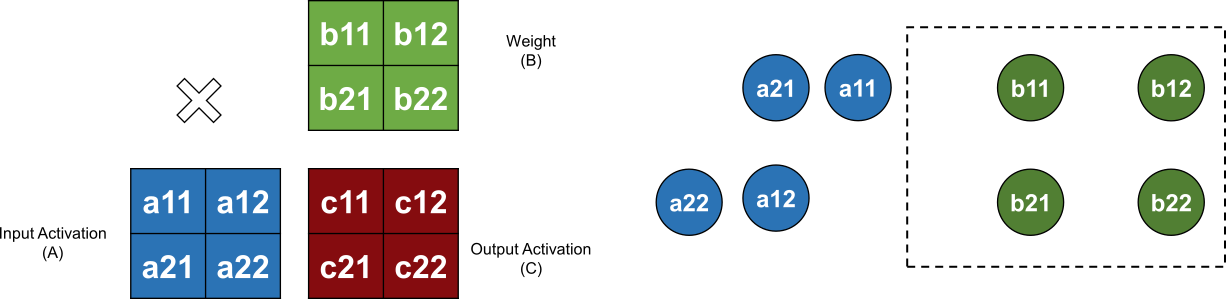 b11
b12
a11
a21
PE
PE
b22
b21
a22
a12
Inputs
Outputs
Andrew W. Rose Imperial College London
69
Put it together: Systolic TPU in action
Weights
Clock the systolic array – clock 0
PE
PE
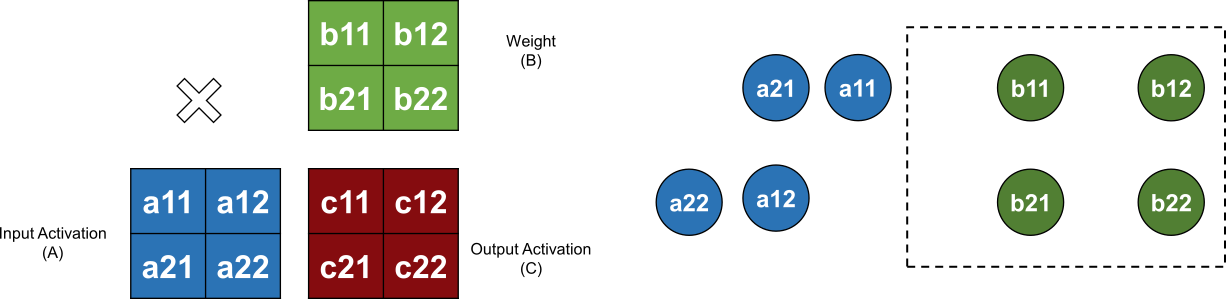 b11
b12
a11
a21
PE
PE
b22
b21
a22
a12
Inputs
Outputs
Andrew W. Rose Imperial College London
70
Put it together: Systolic TPU in action
Weights
Clock the systolic array – clock 0
PE
PE
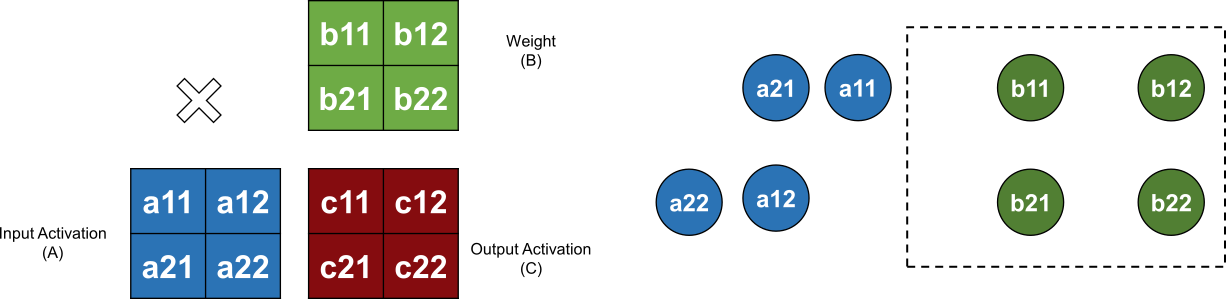 b11
b12
a11
a21
PE
PE
a11.b11
b22
b21
a22
a12
Inputs
Outputs
Andrew W. Rose Imperial College London
71
Put it together: Systolic TPU in action
Weights
Clock the systolic array – clock 1
PE
PE
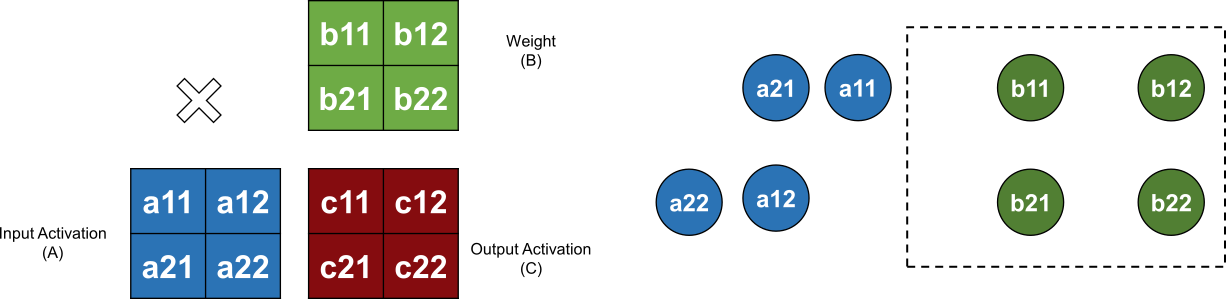 b11
b12
a11
a21
PE
PE
b22
b21
a11.b11
a12
a22
Inputs
Outputs
Andrew W. Rose Imperial College London
72
Put it together: Systolic TPU in action
Weights
Clock the systolic array – clock 1
PE
PE
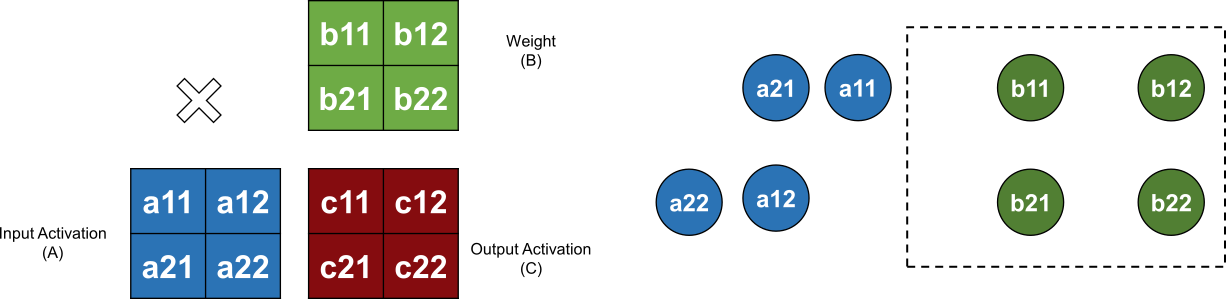 b11
b12
a11
a21
PE
PE
a21.b11
a11.b12
b22
b21
a11.b11
a12
a22
Inputs
Outputs
a11.b11 +a12.b21
Andrew W. Rose Imperial College London
73
Put it together: Systolic TPU in action
Weights
Clock the systolic array – clock 1
PE
PE
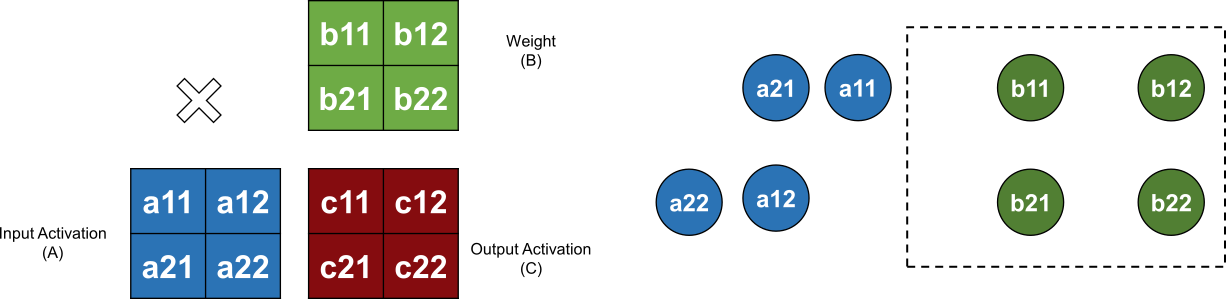 b11
b12
a11
a21
PE
PE
a21.b11
a11.b12
b22
b21
a11.b11
a12
a22
Inputs
Outputs
c11
a11.b11 +a12.b21
Andrew W. Rose Imperial College London
74
Put it together: Systolic TPU in action
Weights
Clock the systolic array – clock 2
PE
PE
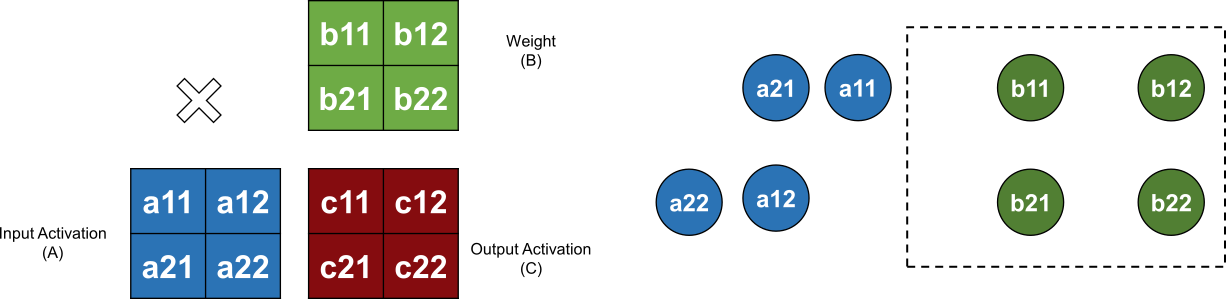 b11
b12
a21
a11
PE
PE
b22
b21
a21.b11
a11.b12
a12
a22
Inputs
Outputs
Andrew W. Rose Imperial College London
75
Put it together: Systolic TPU in action
Weights
Clock the systolic array – clock 2
PE
PE
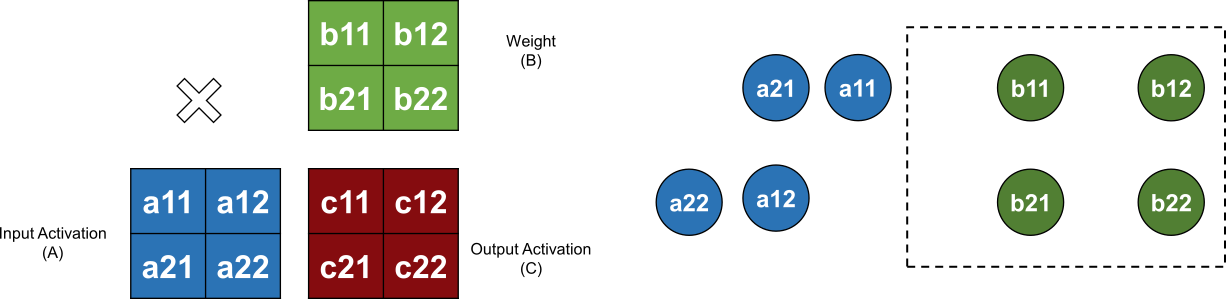 b11
b12
a21
a11
PE
PE
a21.b12
b22
b21
a21.b11
a11.b12
a12
a22
Inputs
Outputs
a11.b12 +a12.b22
a21.b11 +a22.b21
Andrew W. Rose Imperial College London
76
Put it together: Systolic TPU in action
Weights
Clock the systolic array – clock 2
PE
PE
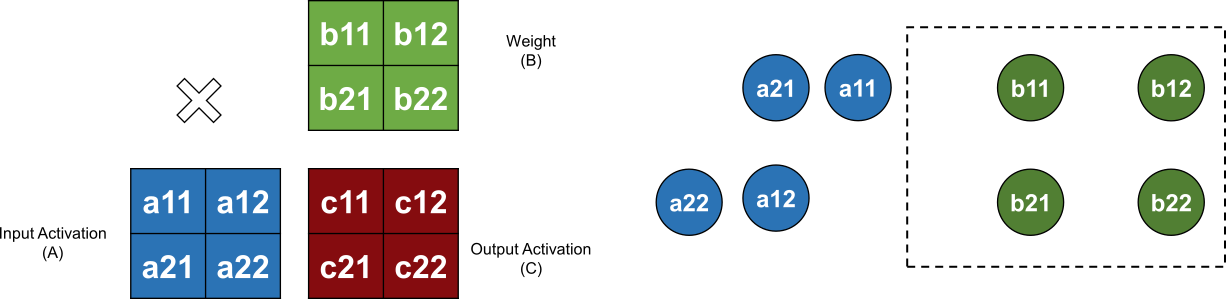 b11
b12
a21
a11
PE
PE
a21.b12
b22
b21
a21.b11
a11.b12
a12
a22
Inputs
Outputs
c21
c12
a11.b12 +a12.b22
a21.b11 +a22.b21
Andrew W. Rose Imperial College London
77
Put it together: Systolic TPU in action
Weights
Clock the systolic array – clock 3
PE
PE
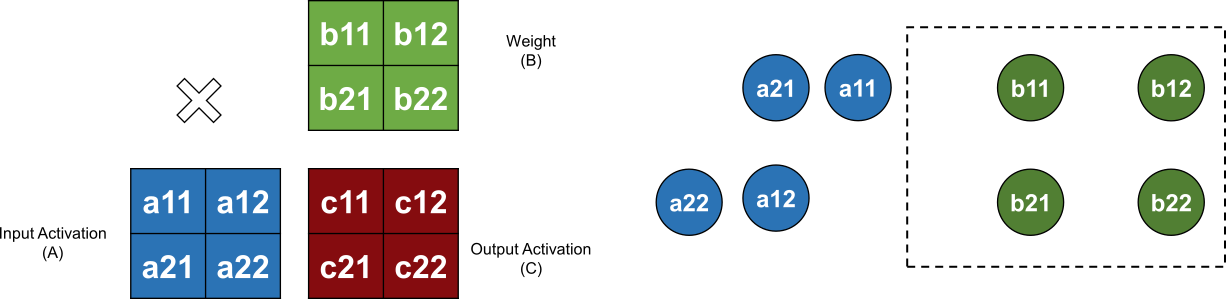 b11
b12
a21
PE
PE
b22
b21
a21.b12
a12
a22
Inputs
Outputs
Andrew W. Rose Imperial College London
78
Put it together: Systolic TPU in action
Weights
Clock the systolic array – clock 3
PE
PE
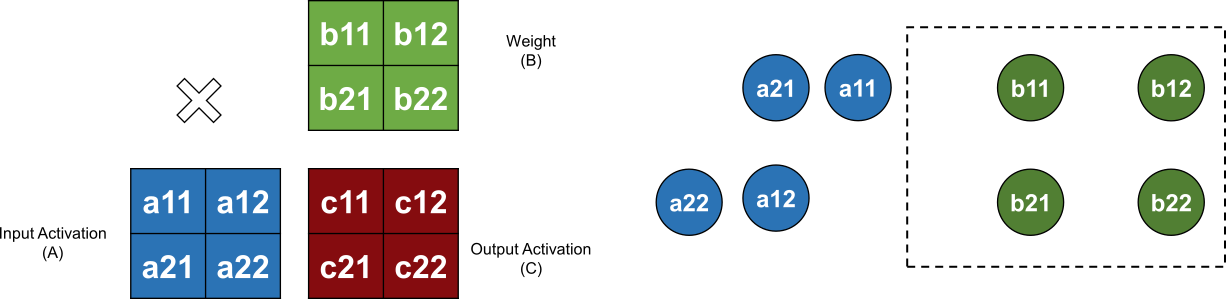 b11
b12
a21
PE
PE
b22
b21
a21.b12
a12
a22
Inputs
Outputs
a21.b12 +a22.b22
Andrew W. Rose Imperial College London
79
Put it together: Systolic TPU in action
Weights
Clock the systolic array – clock 3
PE
PE
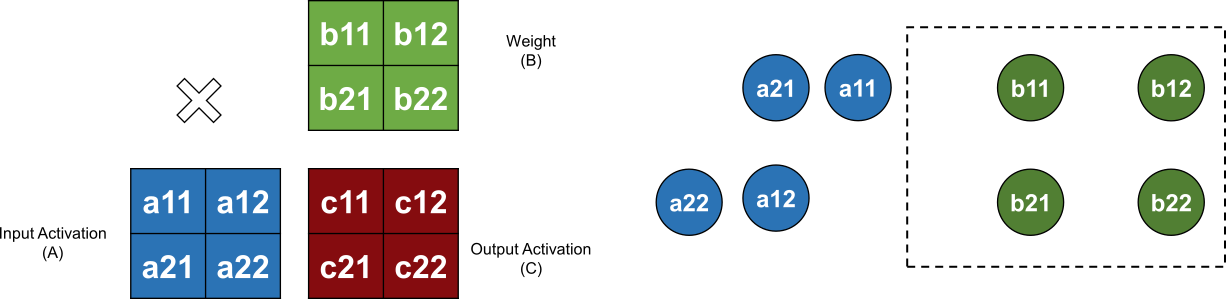 b11
b12
a21
PE
PE
b22
b21
a21.b12
a12
a22
Inputs
Outputs
c22
a21.b12 +a22.b22
Success!
Andrew W. Rose Imperial College London
80
Summary of dataflow architectures
Minimizing data movement is the key to achieving high energy efficiency for DNN accelerators
Dataflow taxonomy:
Output Stationary:	minimize movement of partial sums
Weight Stationary:	minimize movement of weights
Input Stationary:	minimize movement of inputs
There are many ways to skin a cat
Which is the best approach? Depends on your scenario
And there is no reason why you can't mix-and-match approaches
Andrew W. Rose Imperial College London
81
Summary of dataflow architectures
With sequential-processing your data needs to be in the right place in a 1D memory
With data-flow processing your data needs to be in both the right place in an N-Dimensional space and at the right time
And that is why writing code like this is *really, really hard*
Andrew W. Rose Imperial College London
82